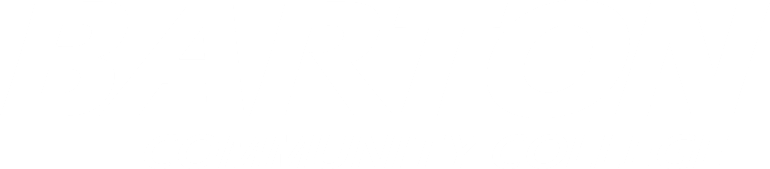 SALARIED LEAVE REPORT GUIDE
1
Go to www.bartonccc.edu
MyBarton Portal
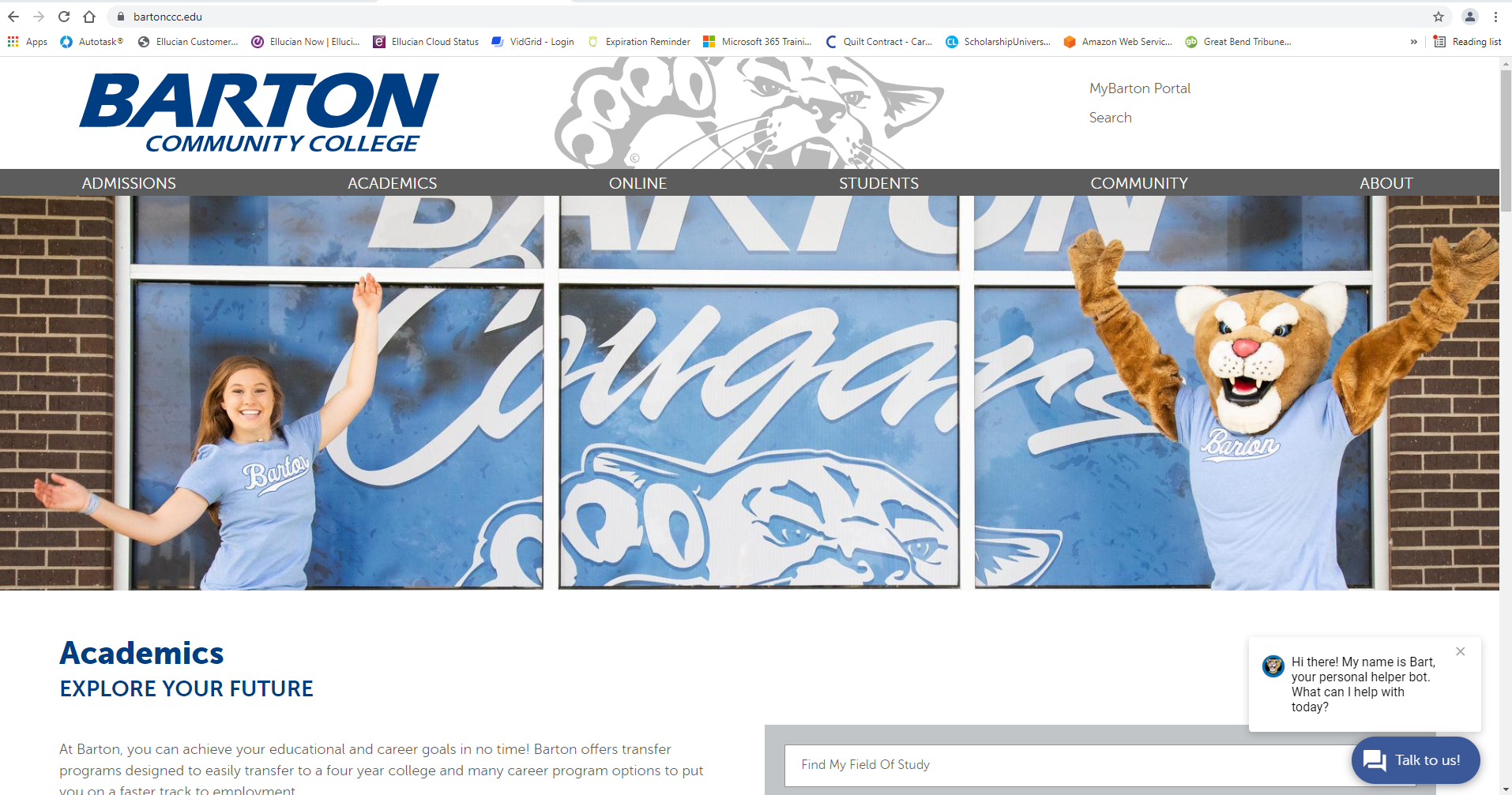 2
MyBarton Portal Login
Login with your Username and Password
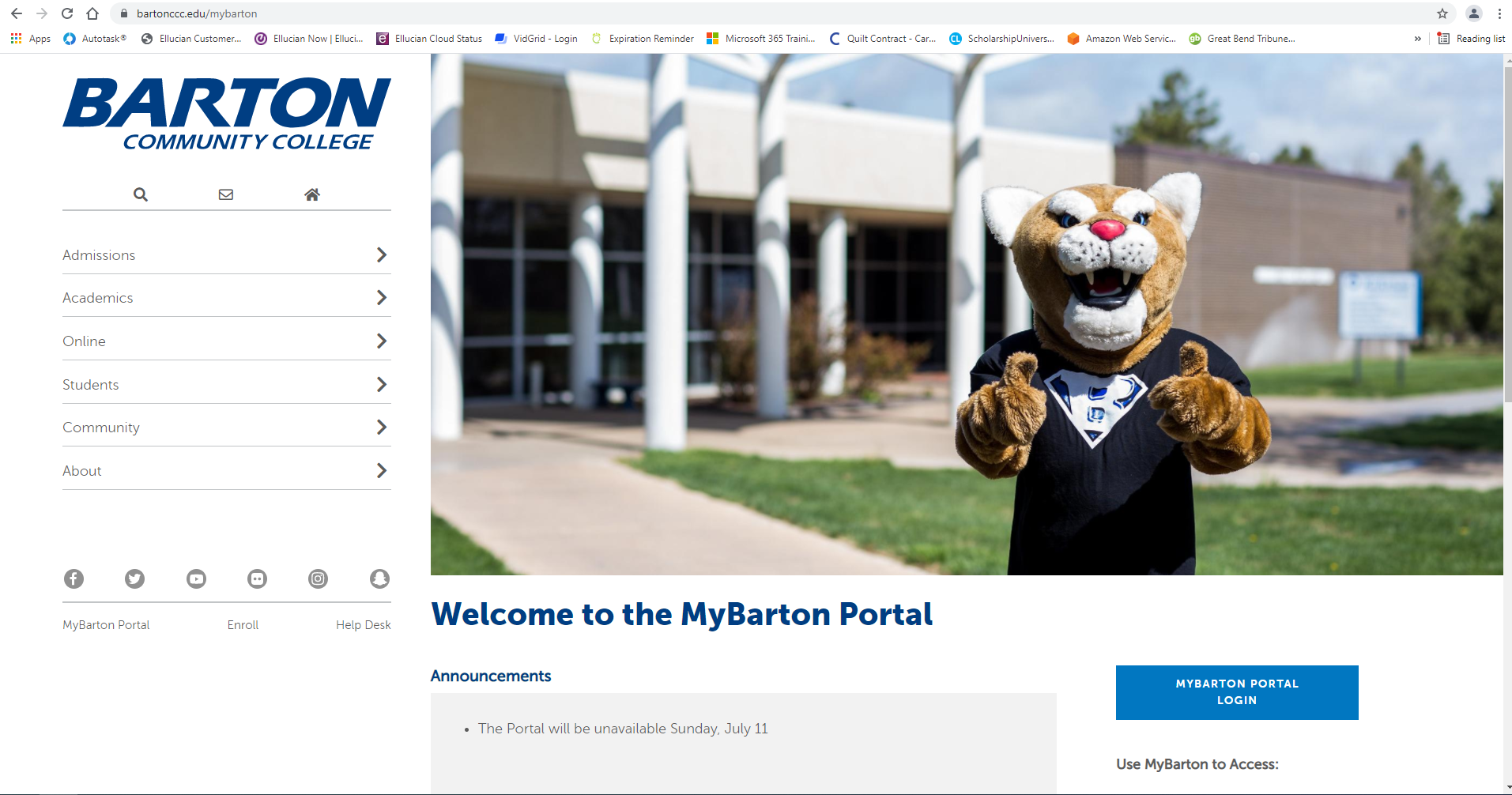 2
Table of Contents


 Accessing Your Leave Report
 How to Restart Your Leave Report
 Adding Comments
 Submit Leave Report
 Recalling a Submitted Leave Report
 Viewing Leave Report Approver(s)
 Viewing Leave Balances
 Pay Stub/Direct Deposit Information
 Earnings
3
ACCESSING 
YOUR 
LEAVE REPORT
4
After logging into the MyBarton Portal, click on Employee Dashboard under the Self-Service > Employees Card (If the card isn’t displayed, you may have to click on Discover More at the bottom of the screen to find the card and then save it to your Home Page by clicking on the ribbon in the right-hand corner).
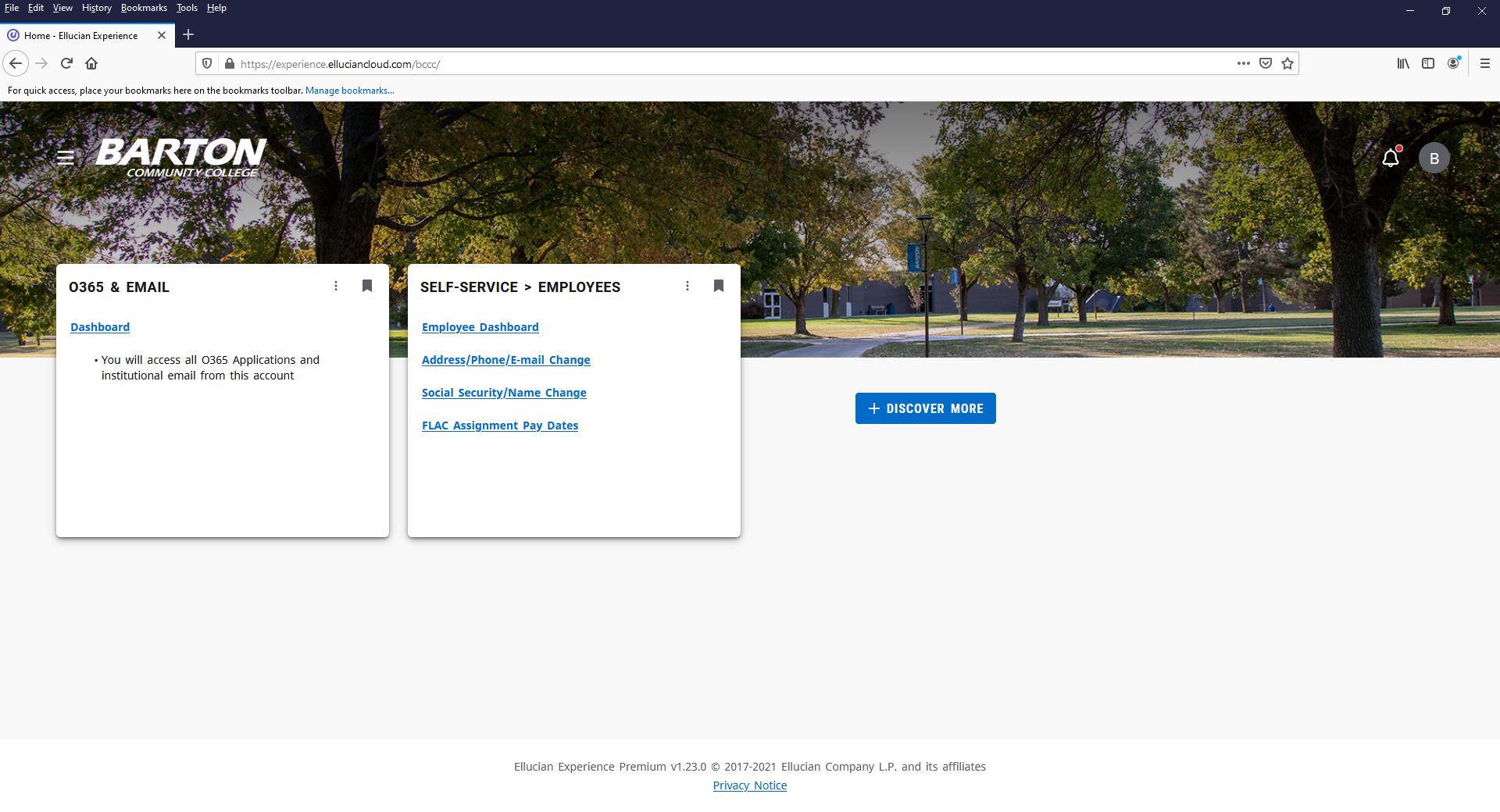 5
Click on Enter Leave Report on the Employee Dashboard.
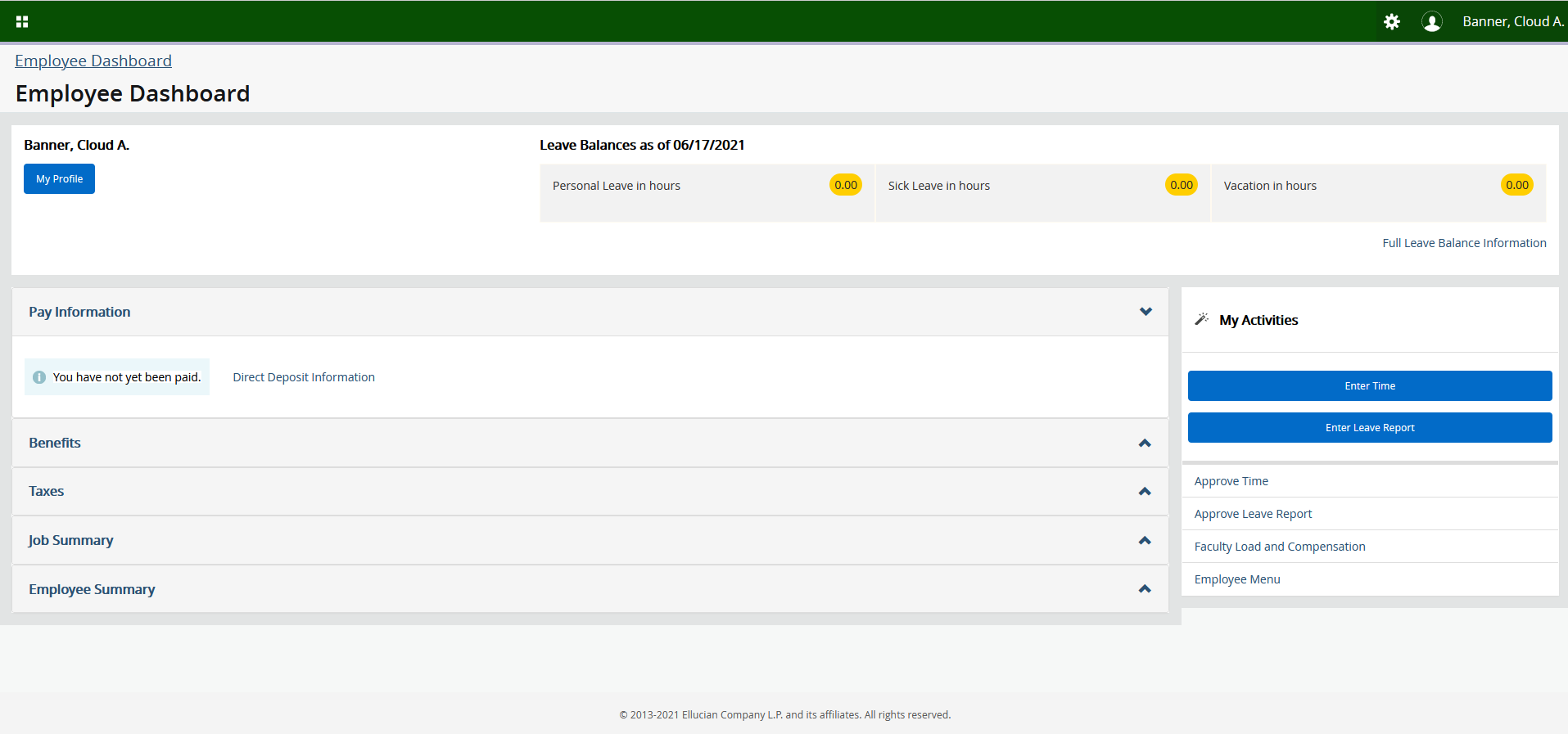 6
To enter time, click on Start Leave Report for the appropriate pay period.  Tip – If you would like to view the whole month at once, click on the Caret under Leave Report Period.
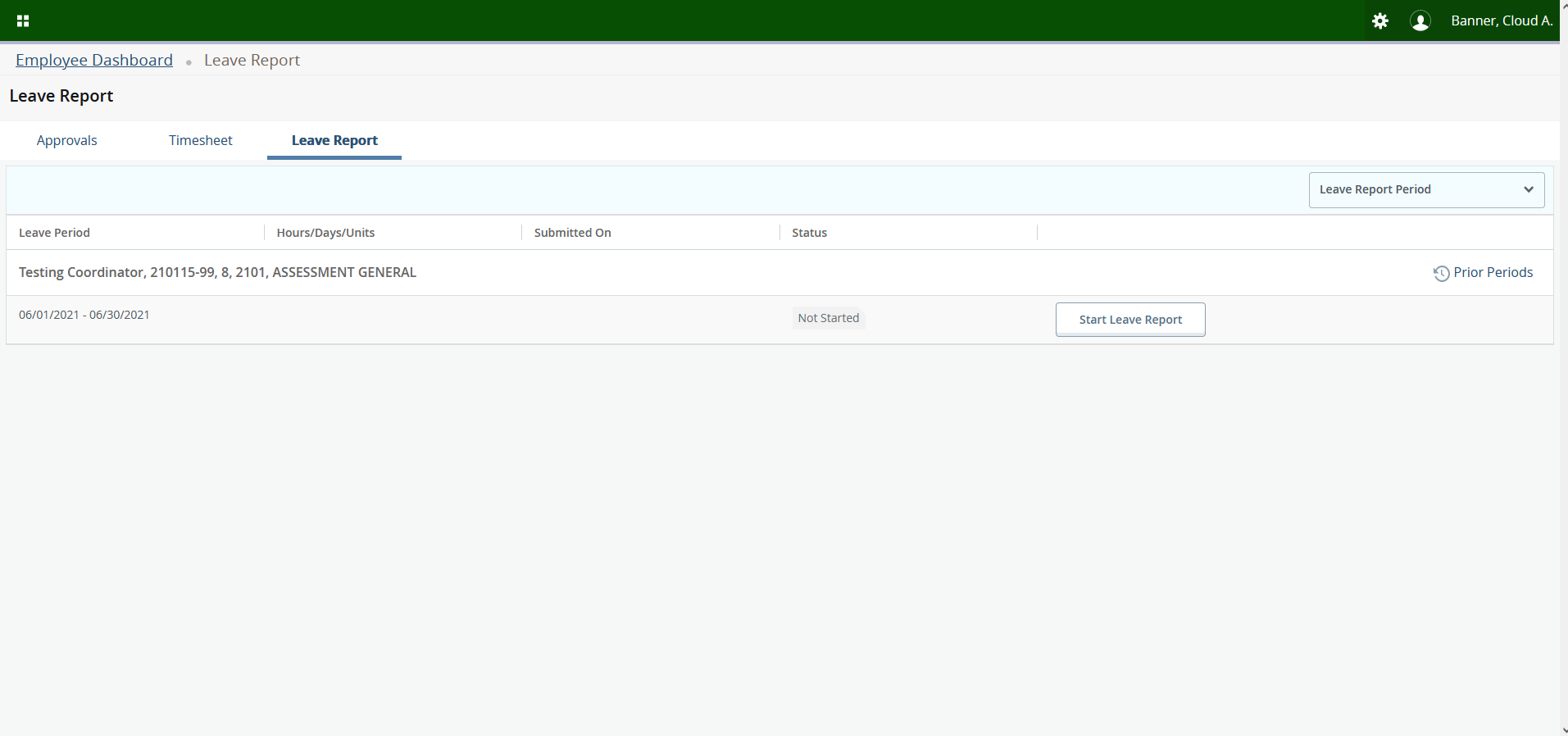 8
Click on the date you want to Edit.  You may need to click on the over arrow located on the right-hand side to get to the correct date if you are not viewing the whole month at once. Then click on the Earn Code Caret and select the correct Earn Code.
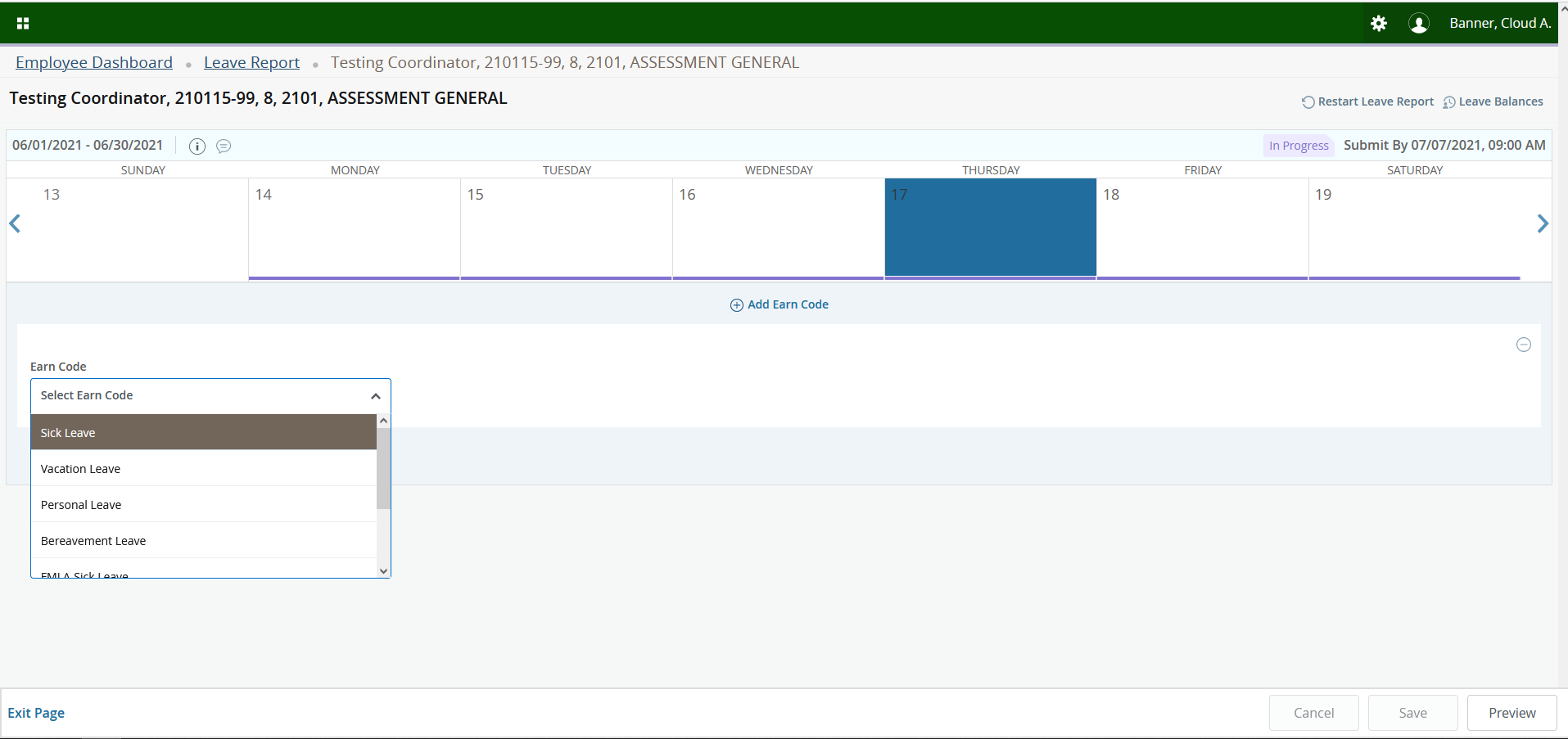 9
Type in the hours you need to report and click Save located in the bottom right-hand corner.
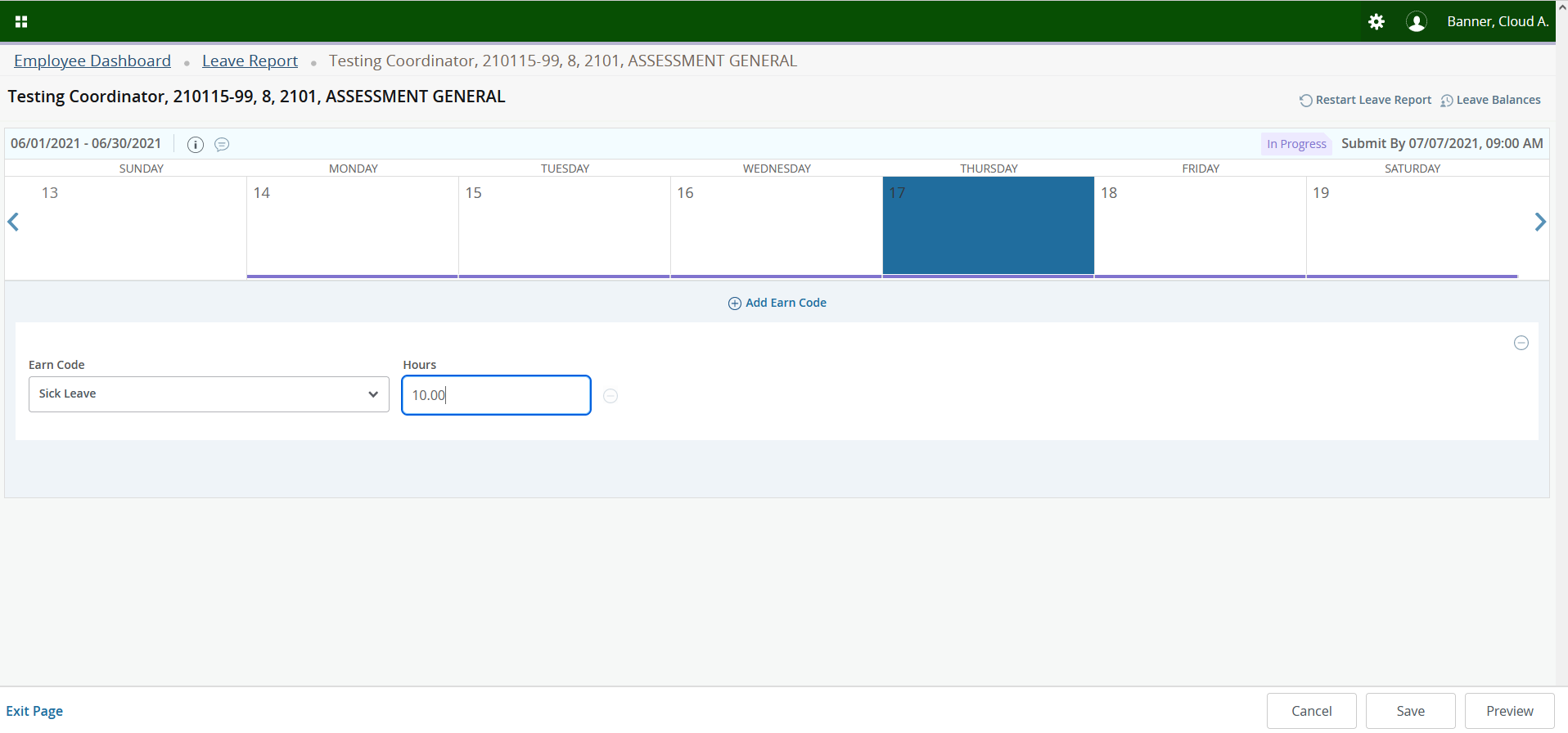 10
Tip – You must save after each entry otherwise you will lose your changes.
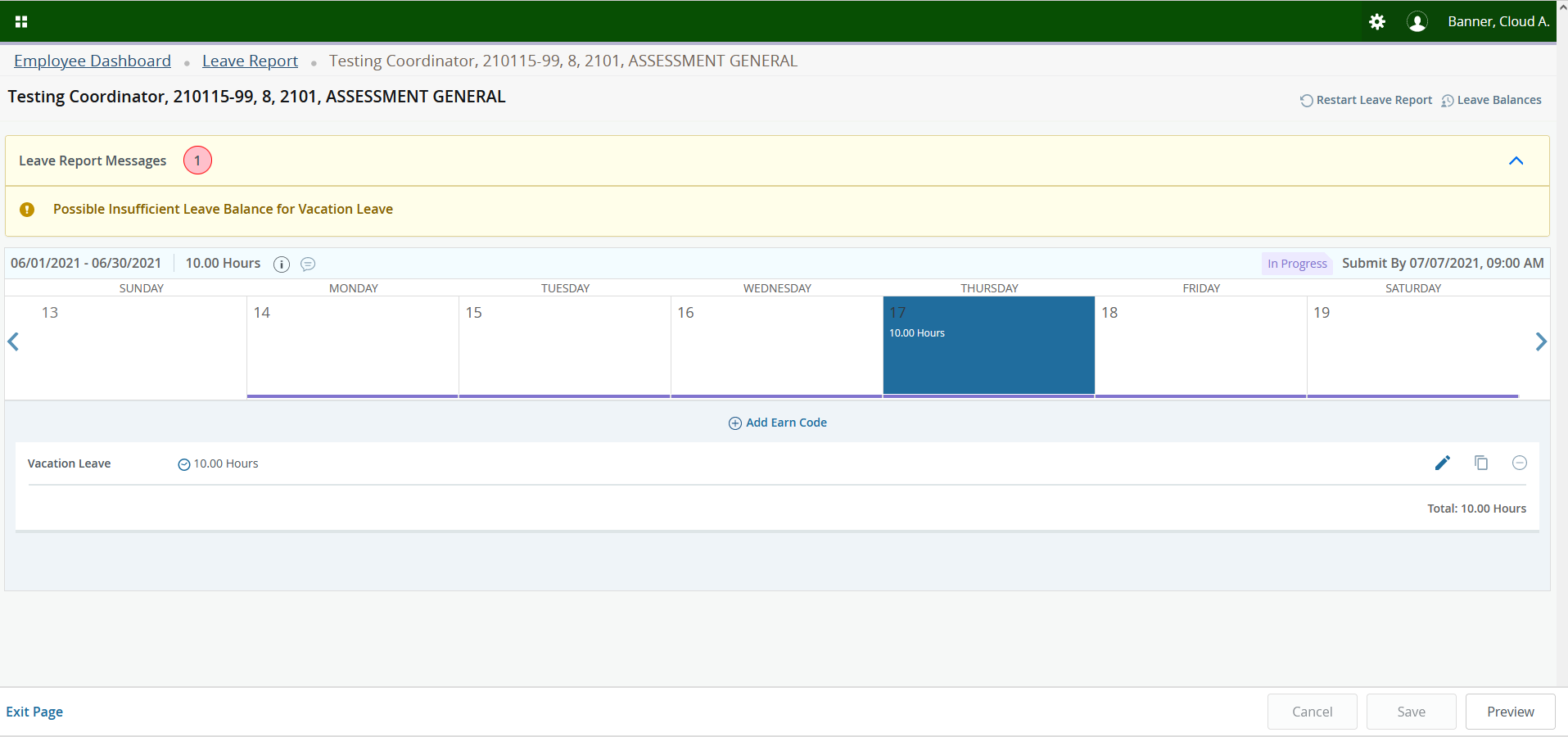 11
You can select multiple Earn Codes for the same day by clicking on Add Earn Code.  Once you have selected all Earn Codes and times, click Save.
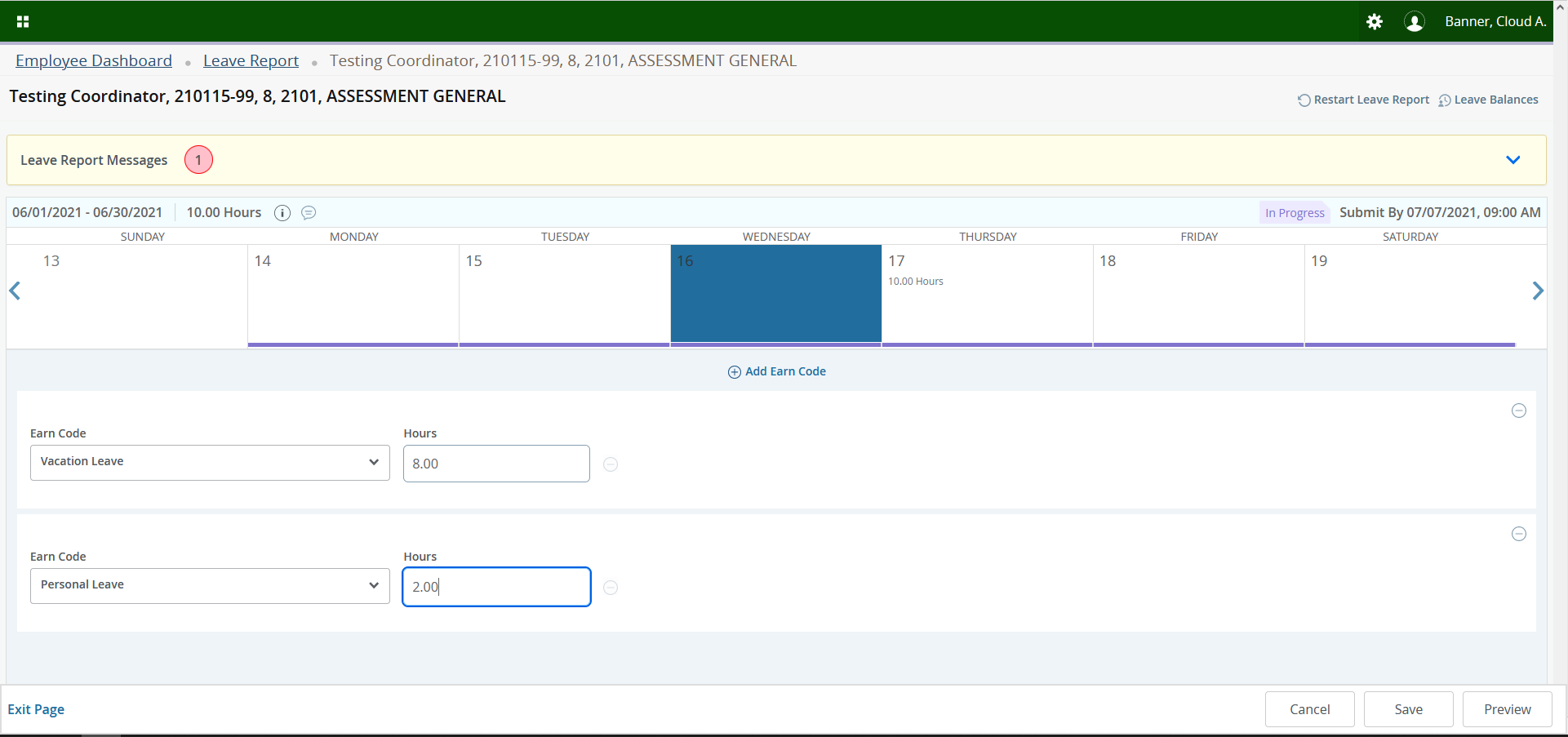 12
If you get an insufficient leave warning, for example Vacation Leave has been exhausted, click on Leave Balances in the upper right-hand corner to determine if other appropriate leave is available.
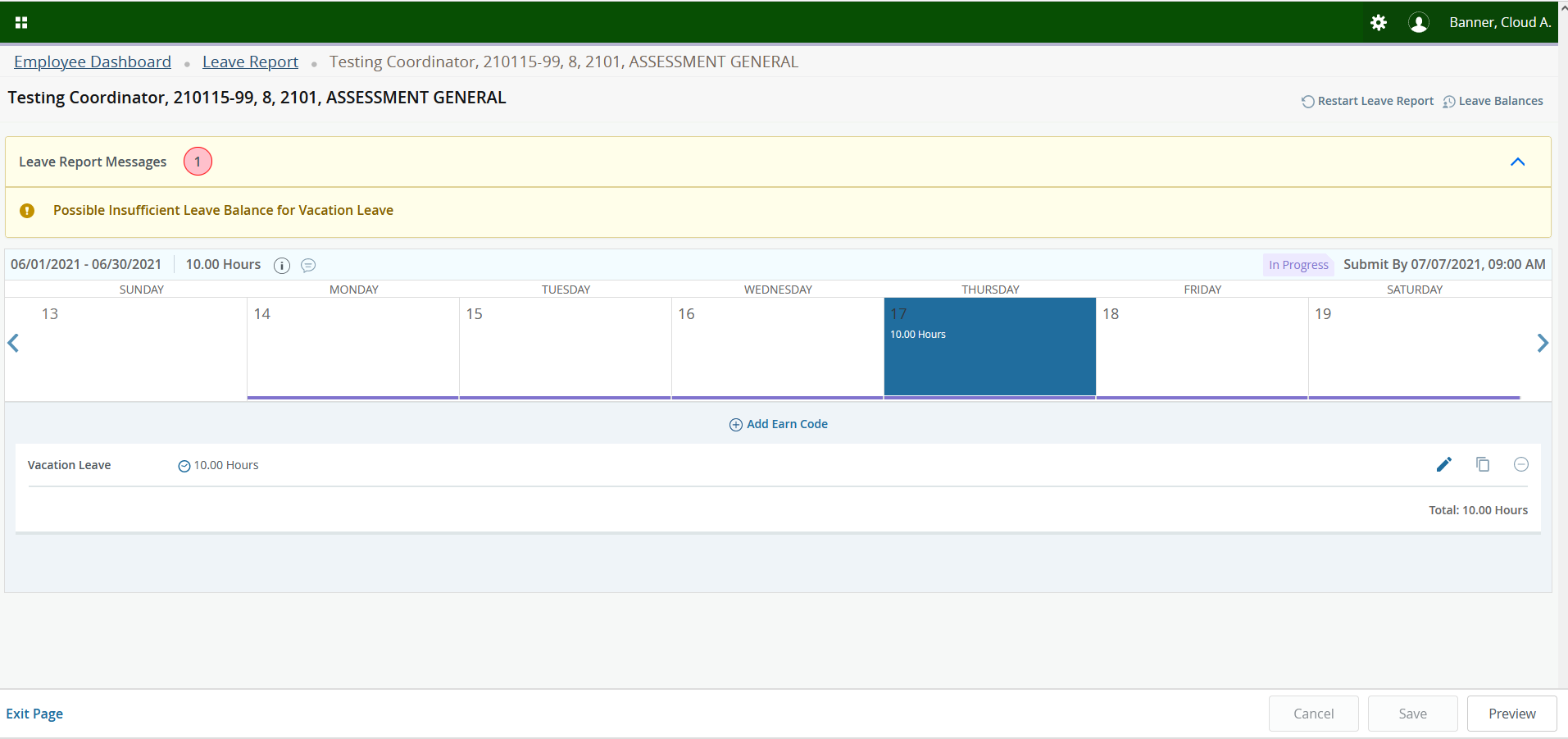 13
A box will appear with your available Leave Balances.  To close the box, click the “X” located in the upper right-hand corner of the box.
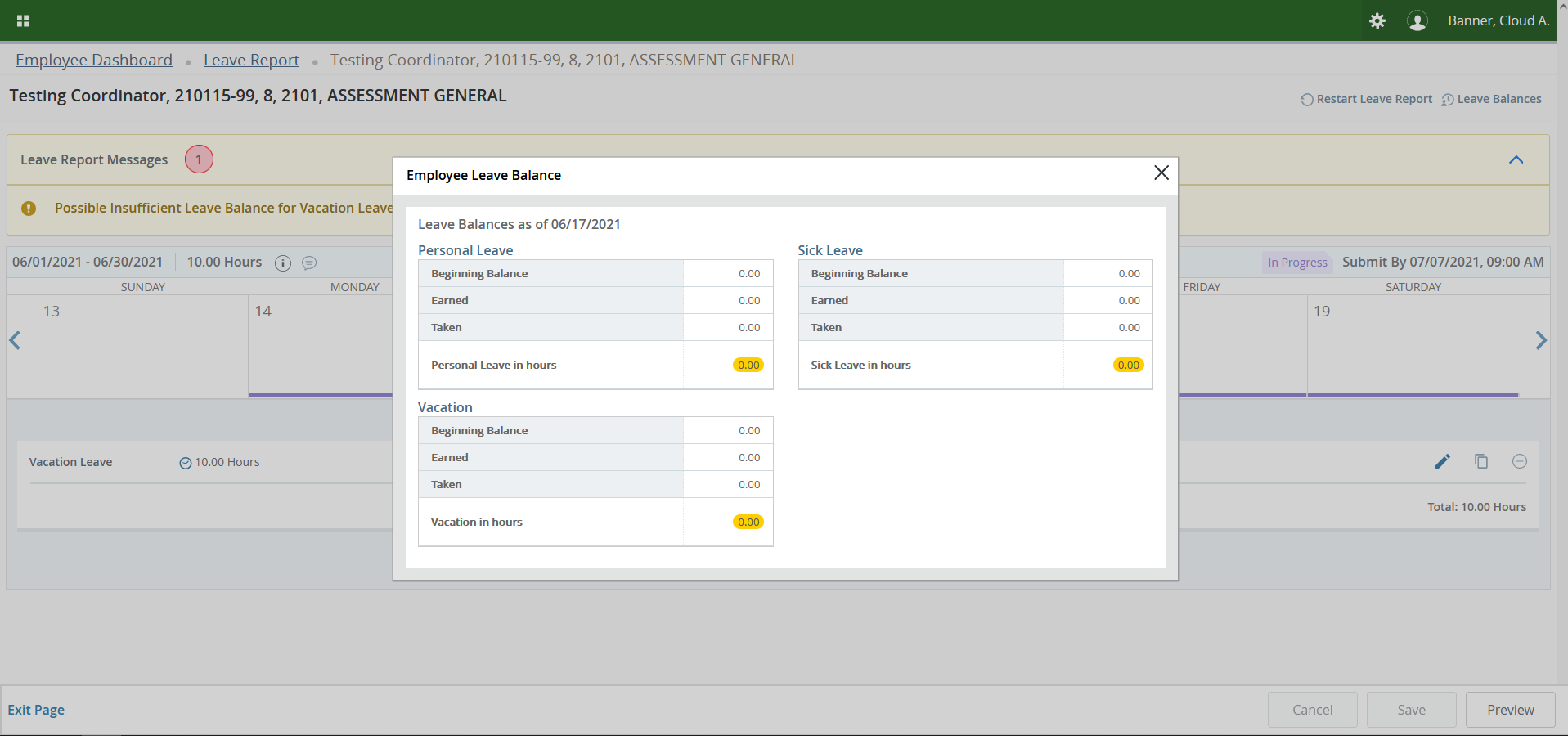 14
If you want to edit or delete time on a specific day, click on the Pencil/Delete button located on the far right, make your edit/delete, and then click Save (The Delete Button is the – button ).  If you delete an entry, a warning message will appear.  Click Yes and then click Save.
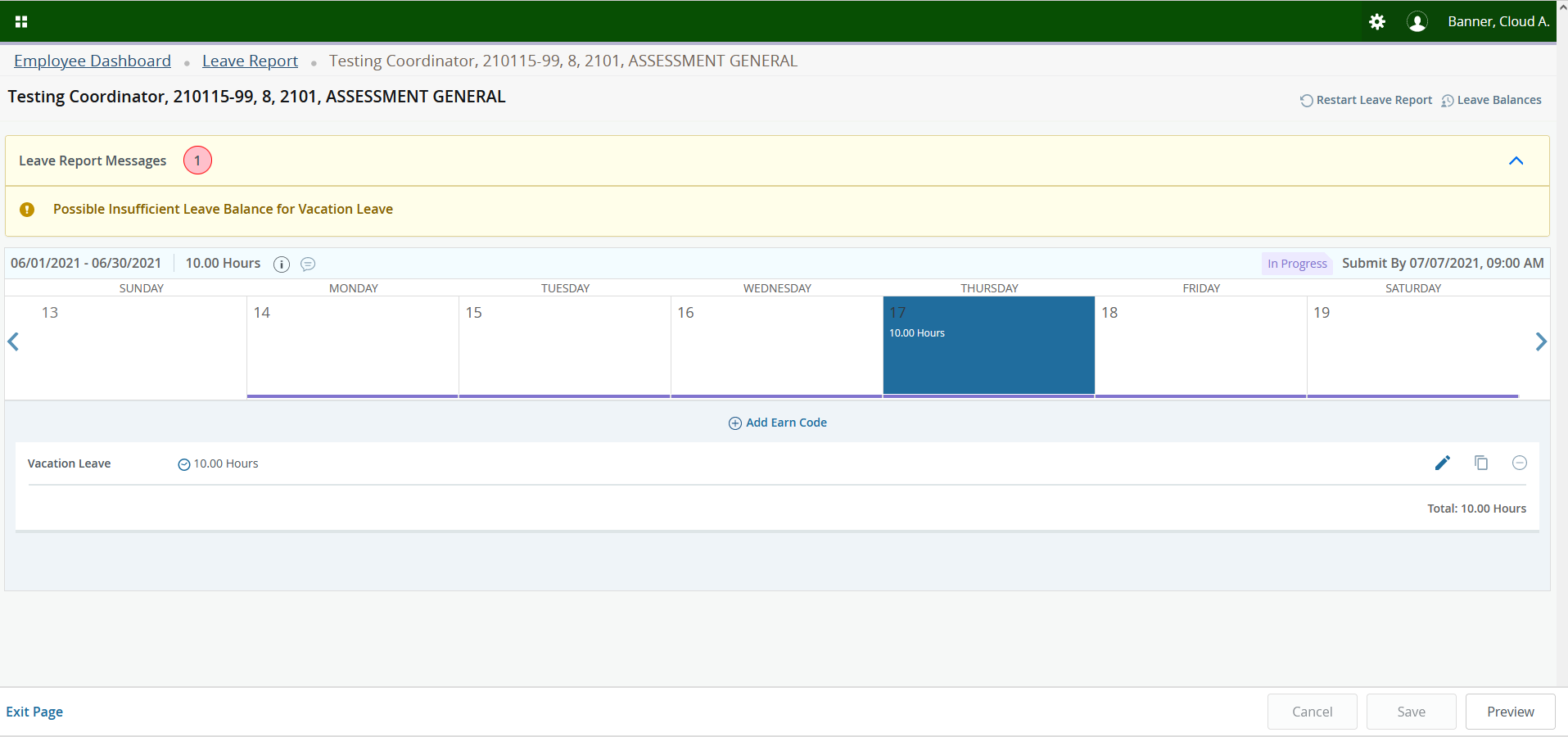 15
HOW TO 
RESTART YOUR LEAVE REPORT
16
Click on Enter Leave Report on the Employee Dashboard.
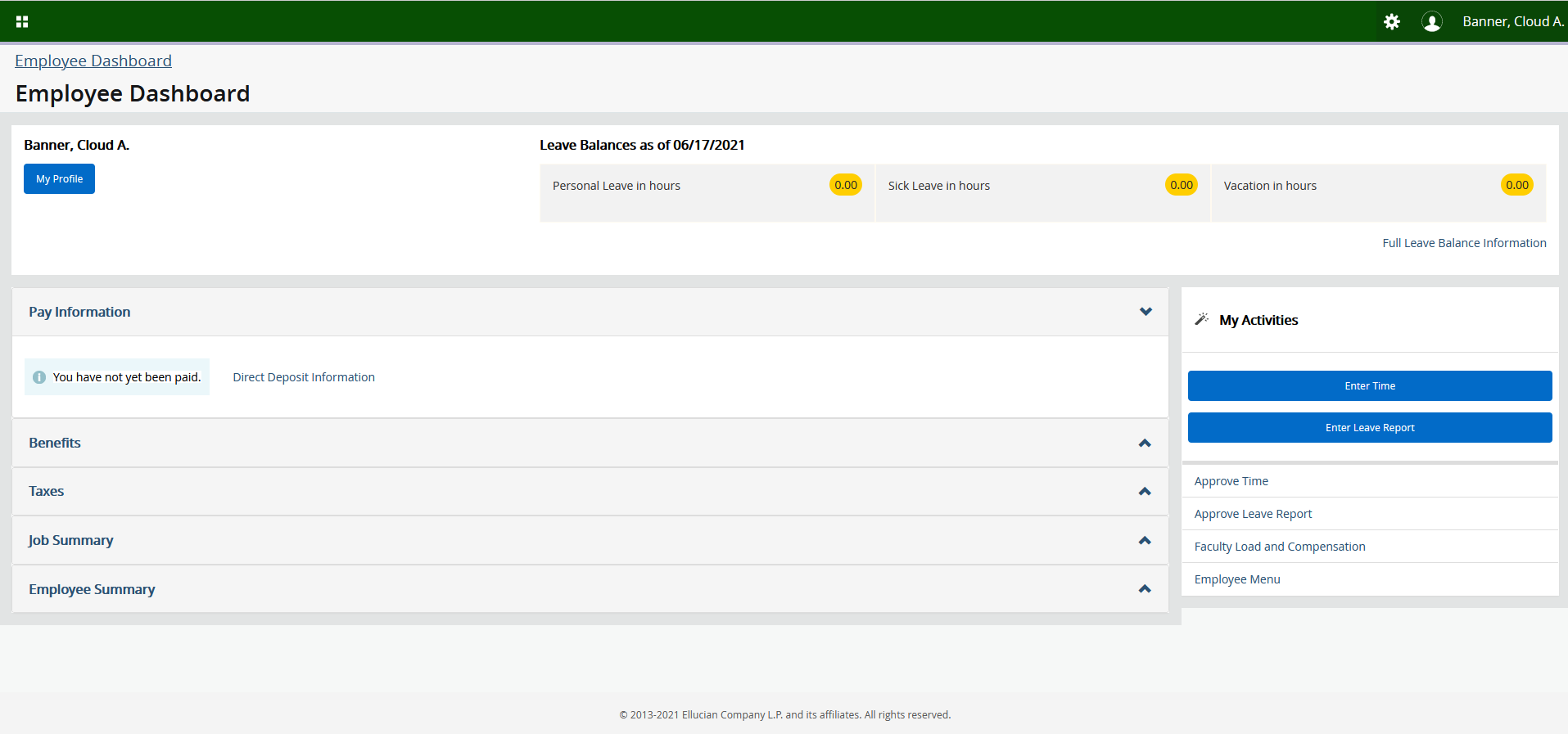 17
If you want to delete your Leave Report and start over, click on Restart Leave Report in the top right-hand corner.
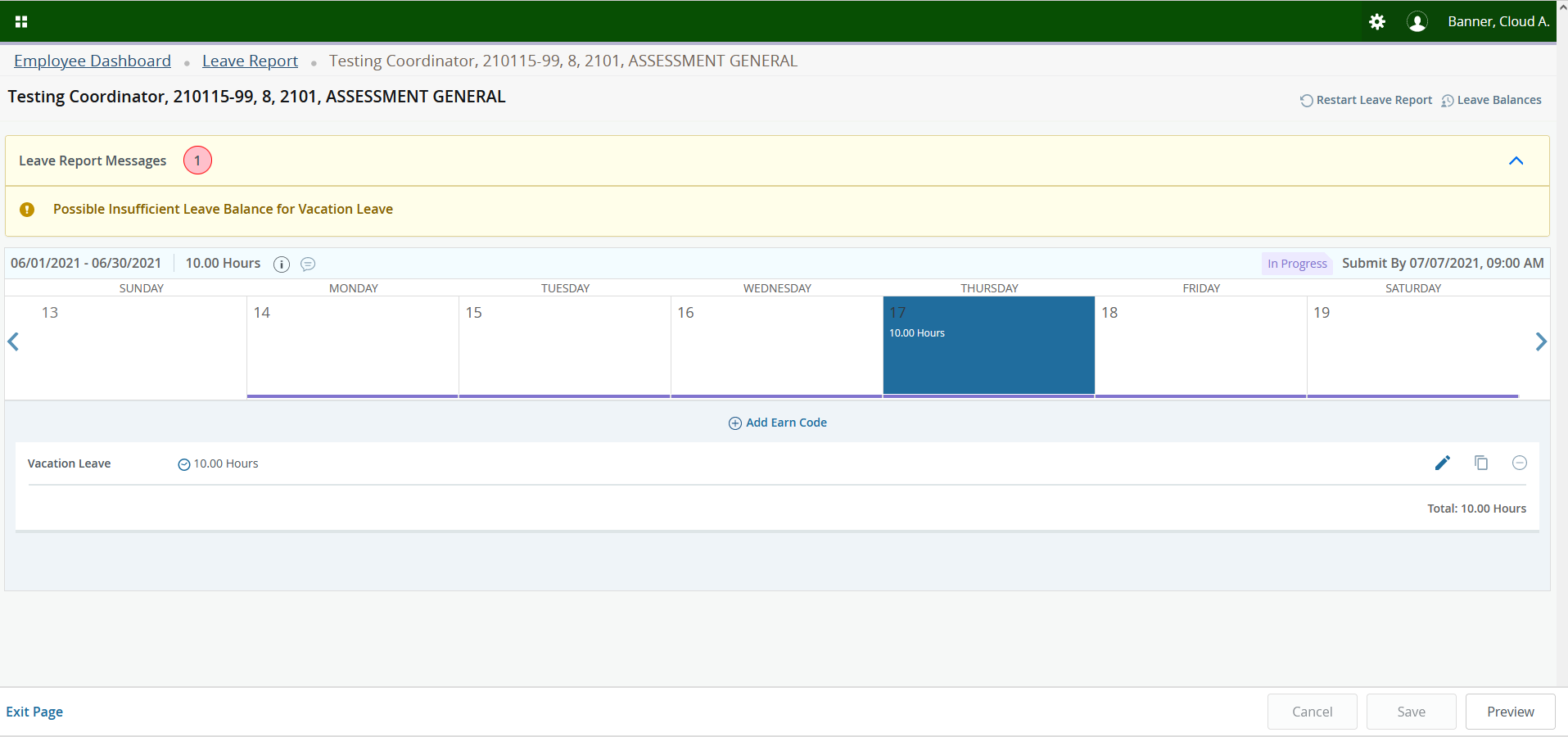 18
This warning message will appear to confirm you want to restart your Leave Report.  If you want to proceed, click on Restart Leave.
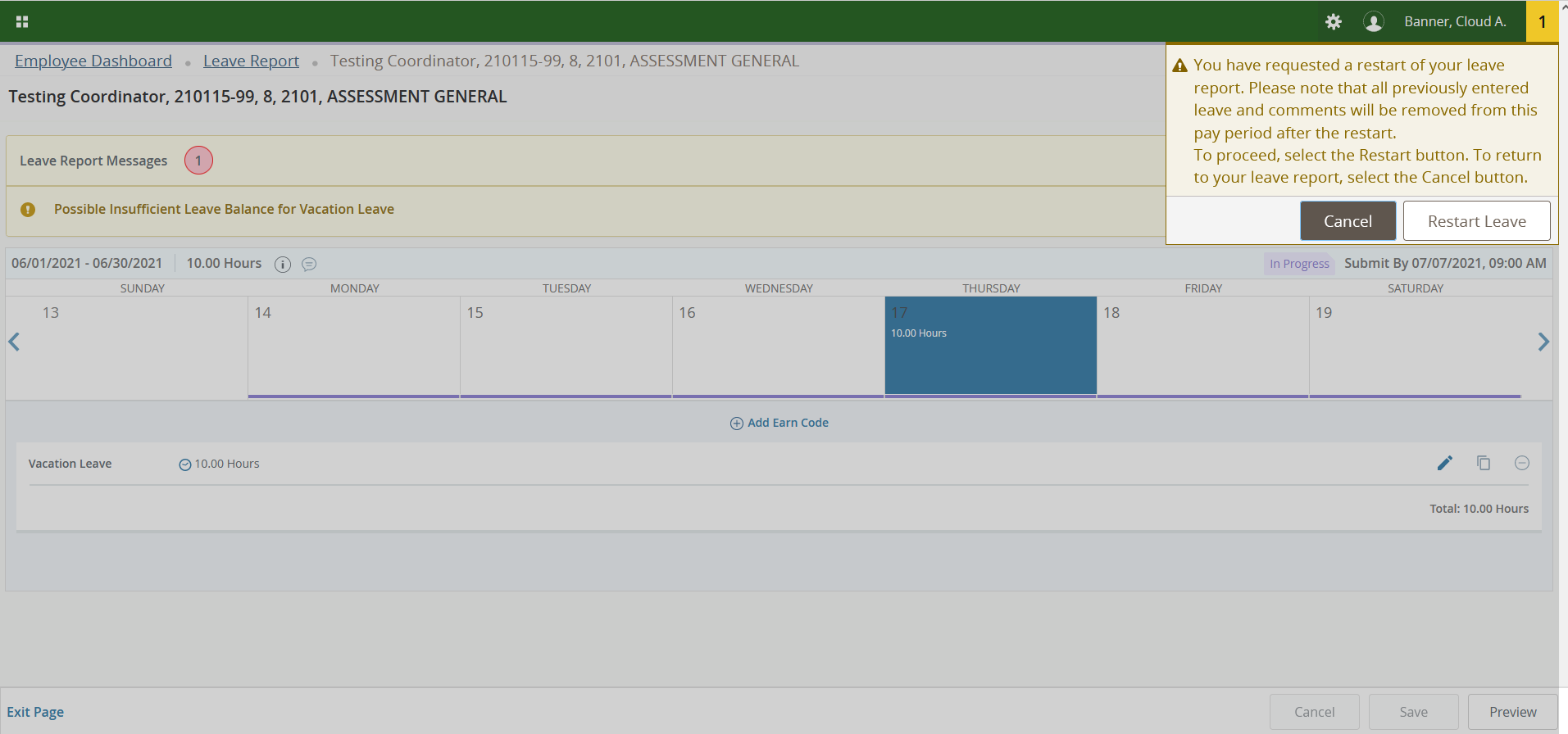 19
A notification will appear stating your Leave Report has been successfully restarted.
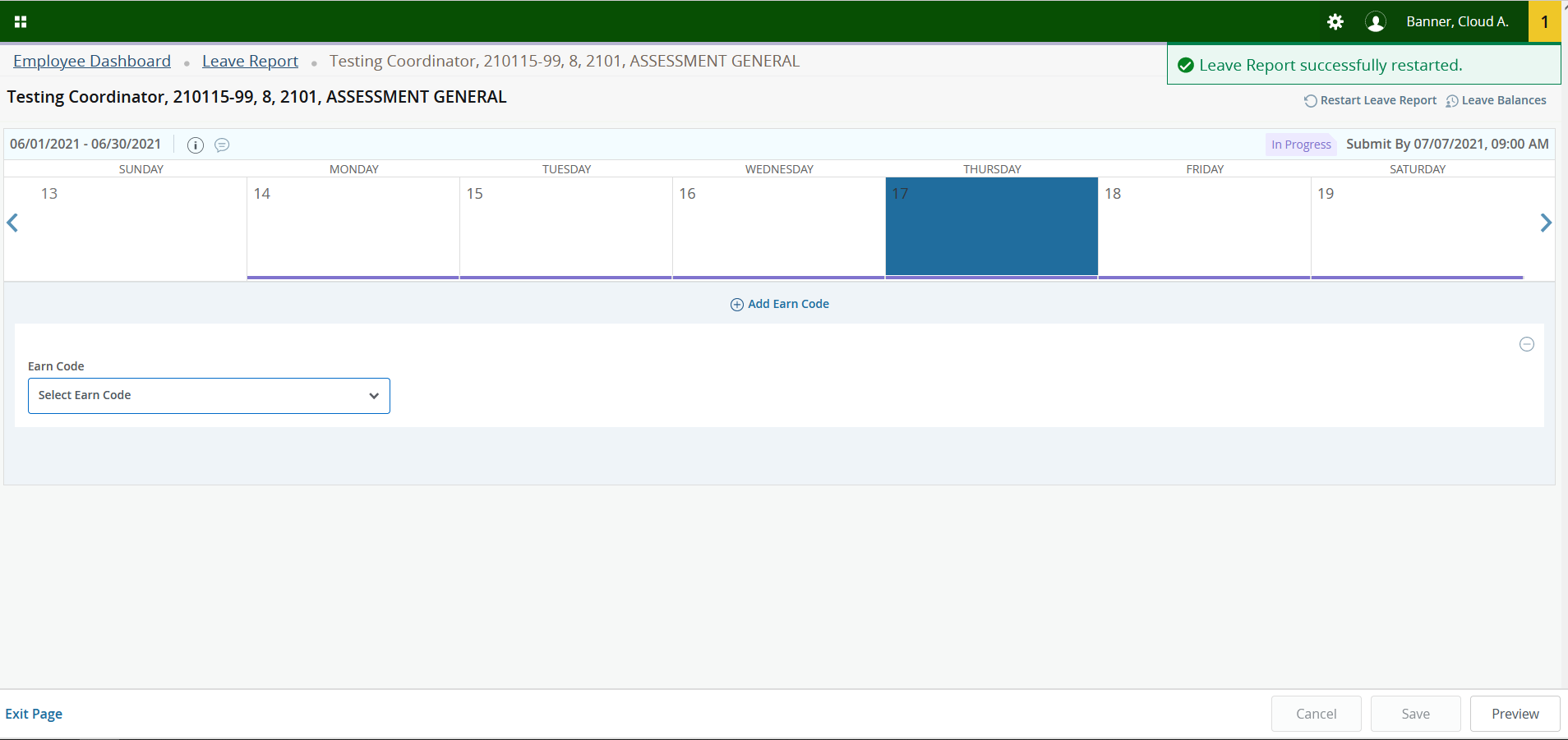 20
ADDING COMMENTS
21
Click on Enter Leave Report on the Employee Dashboard.
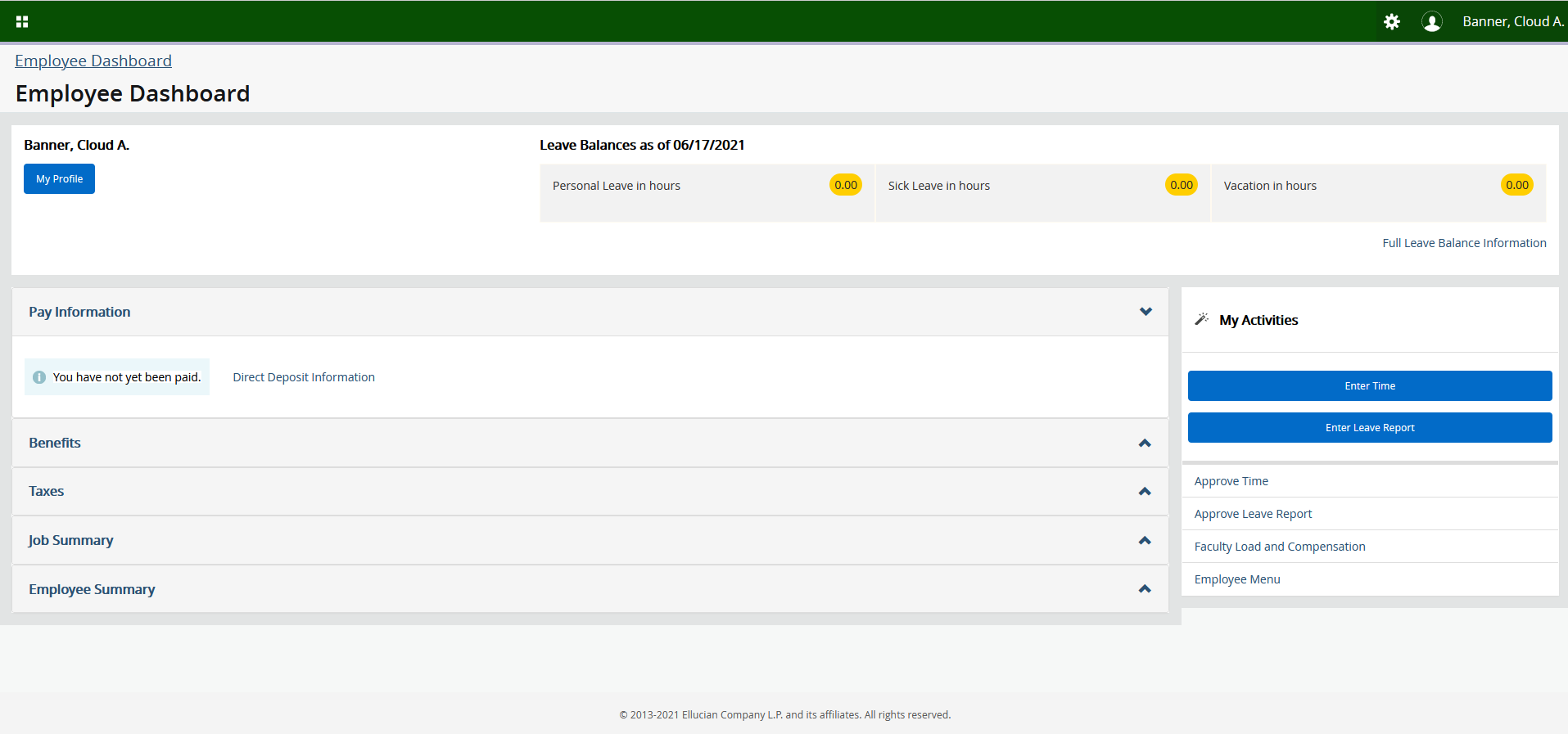 22
Click on the Conversation Cloud to add a comment.
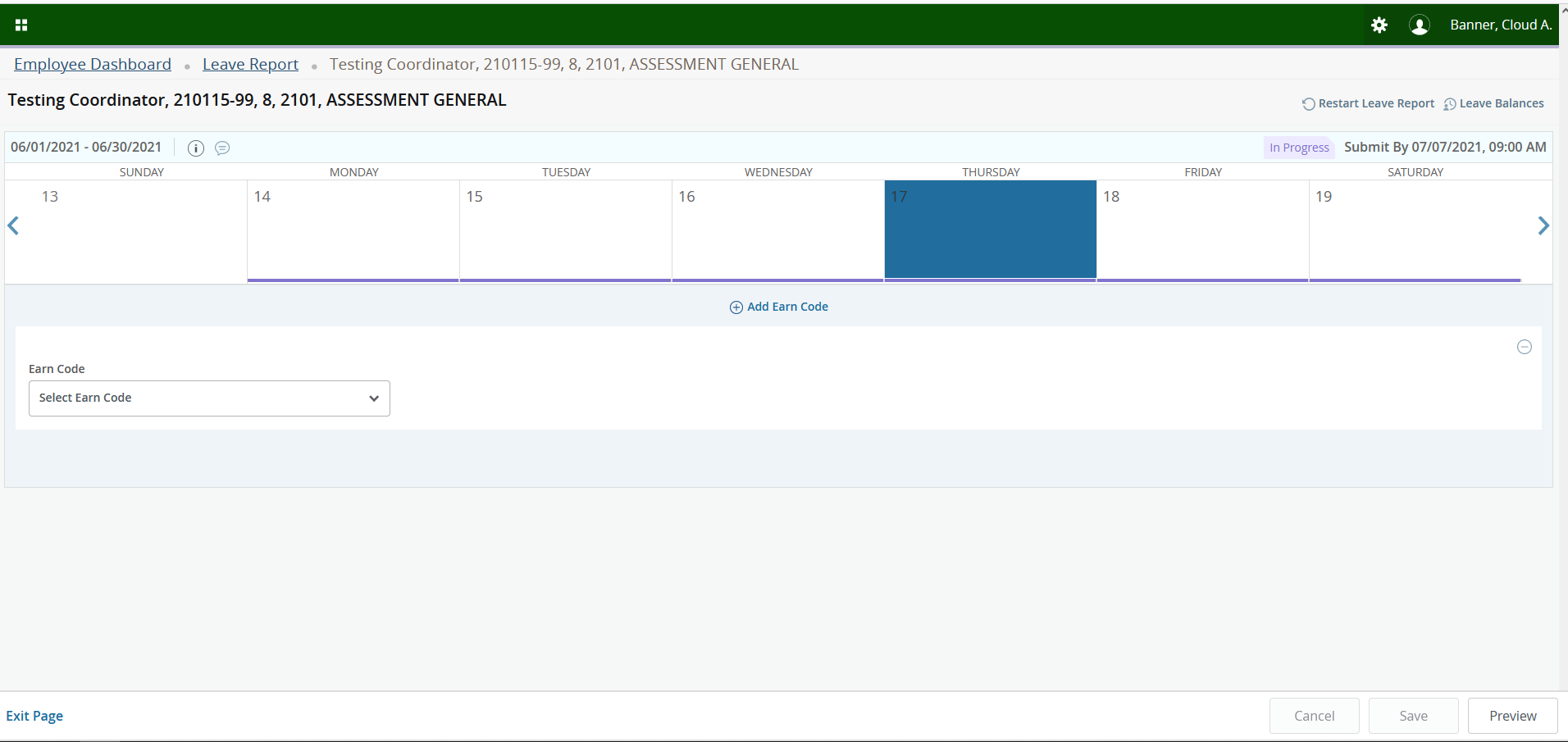 23
Type your comment and click Save.
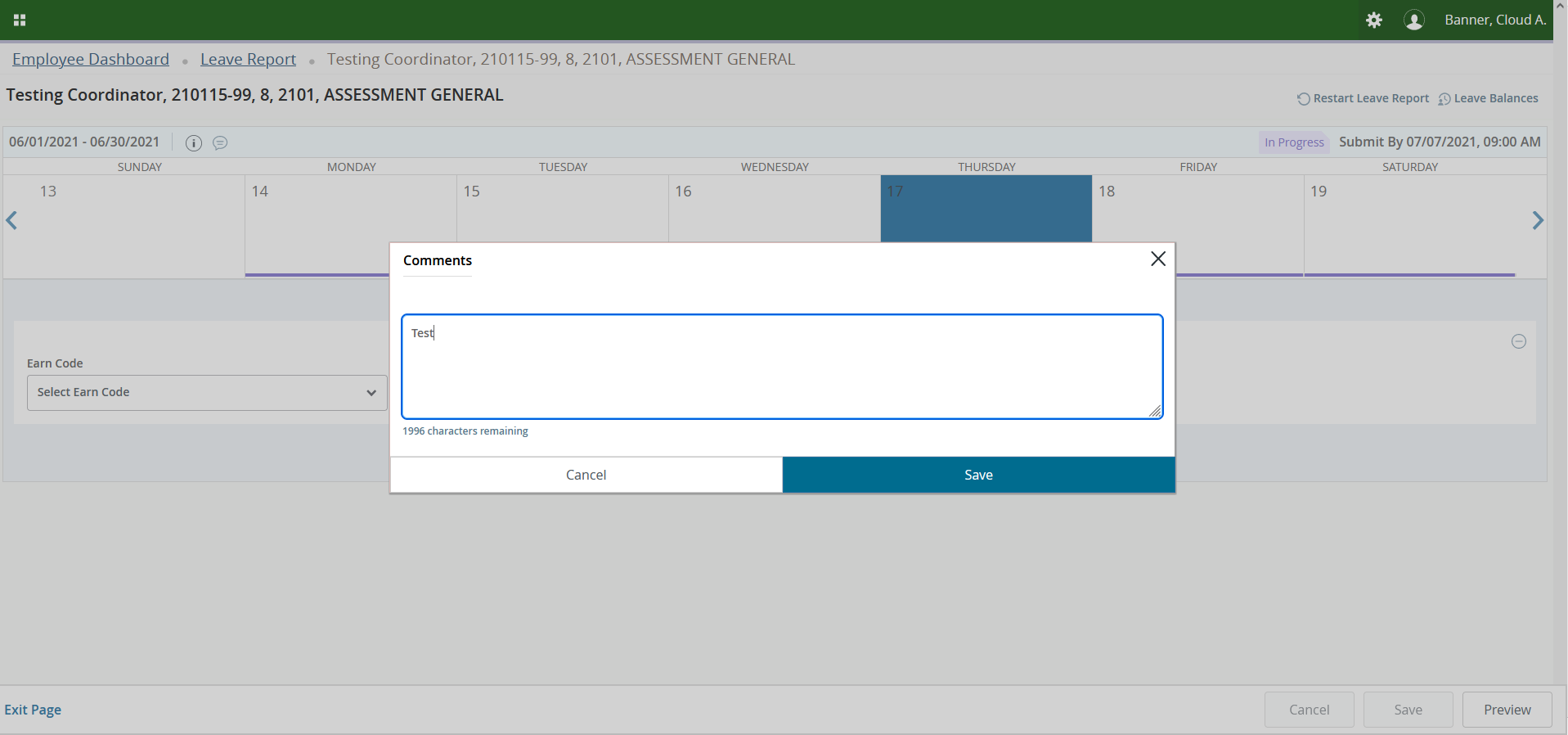 24
To Edit a comment, click on the Pencil.  To Delete a comment click on the - Button.
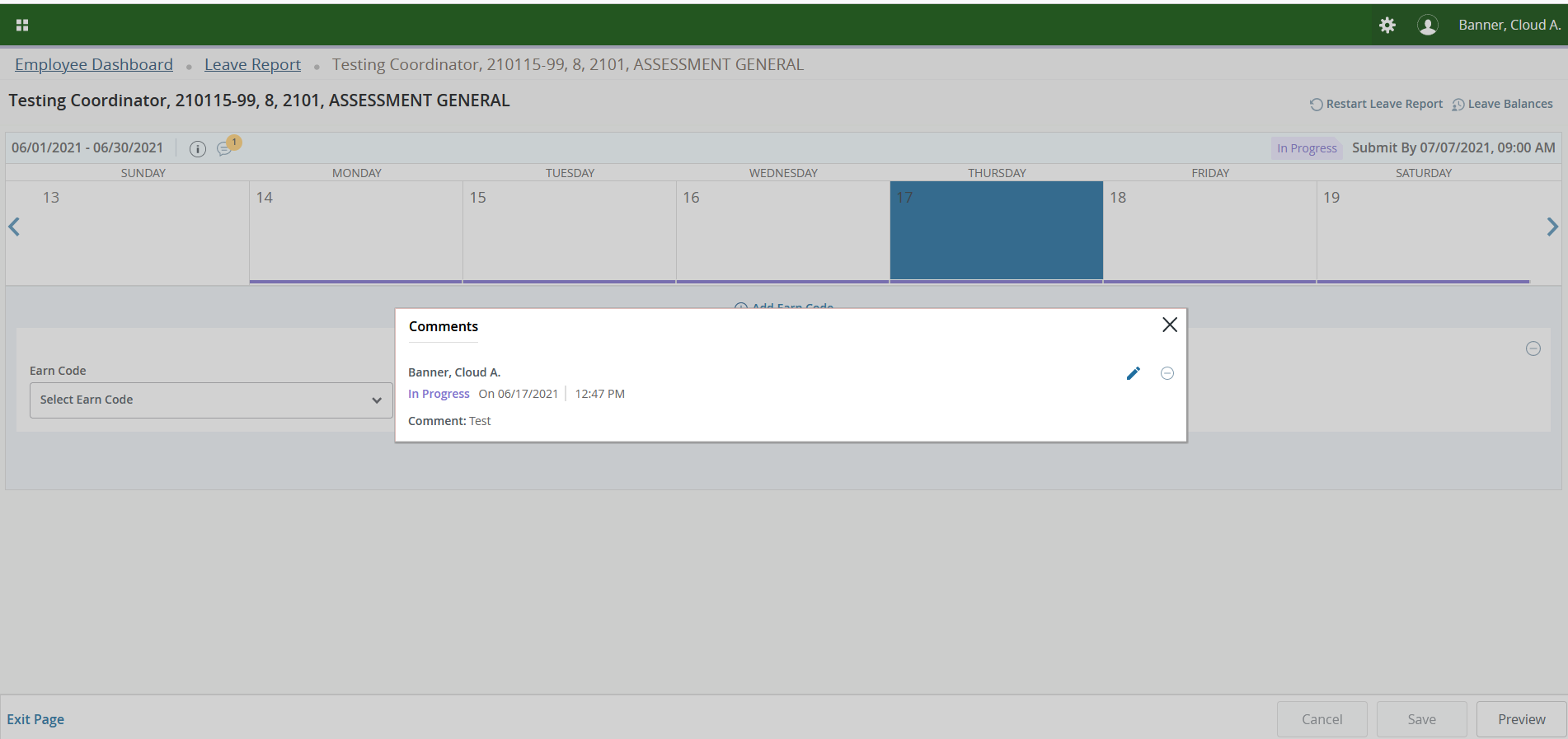 25
Edit your comment and click on Save.  Tip—the Save button will be grayed out until you change the wording.
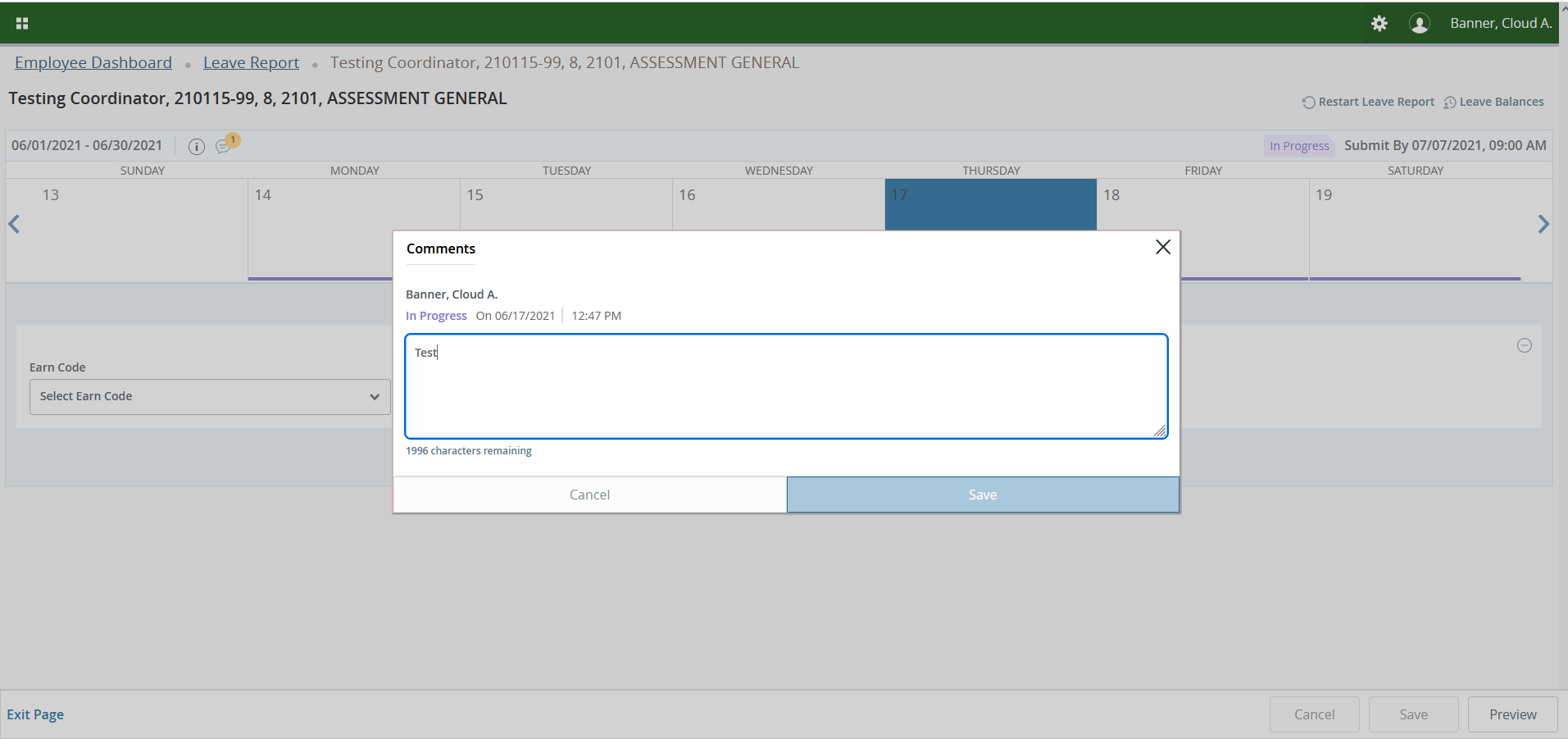 26
SUBMIT 
LEAVE REPORT
27
Click on Enter Leave Report on the Employee Dashboard.
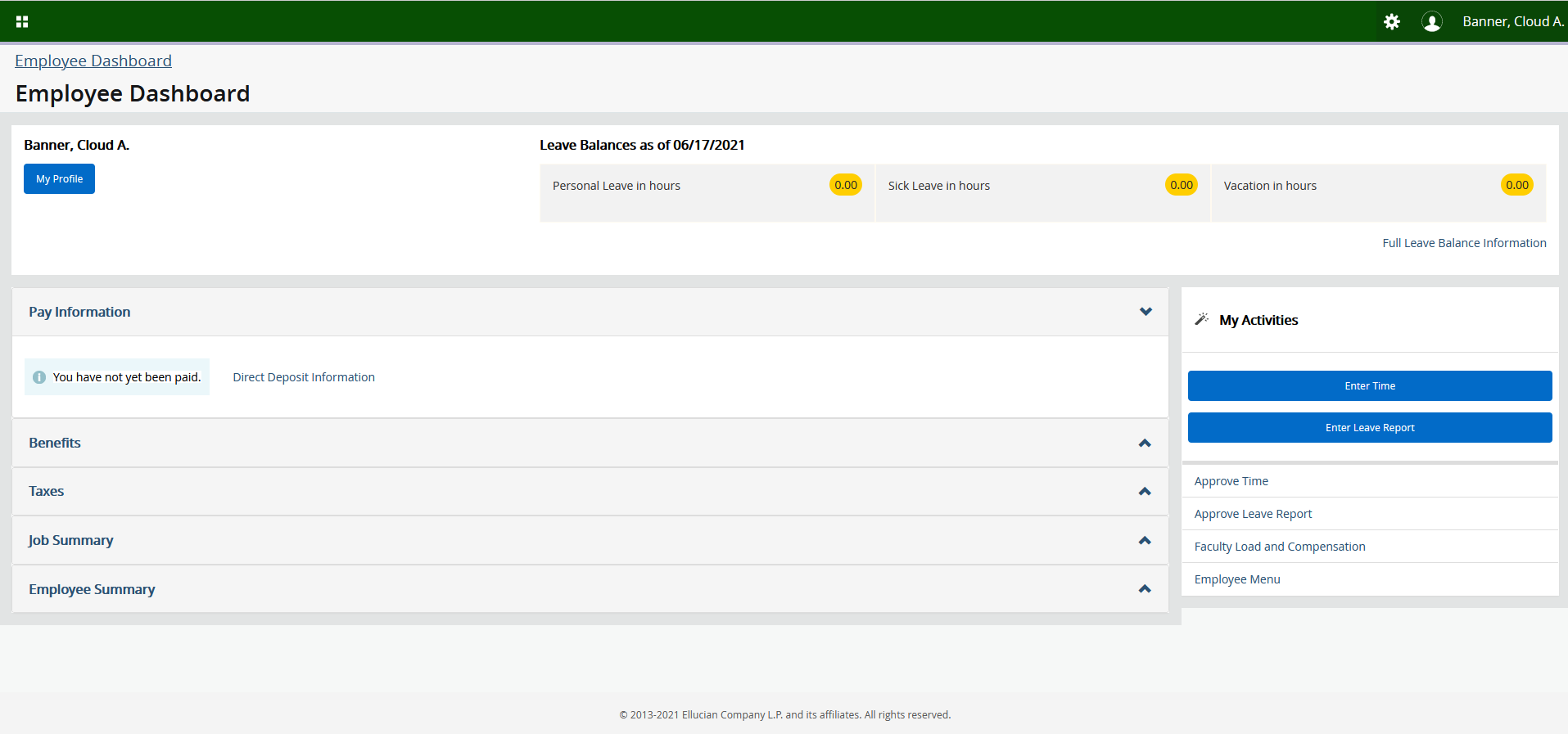 28
Once your Leave Report is complete, click on Preview in the bottom right-hand corner.
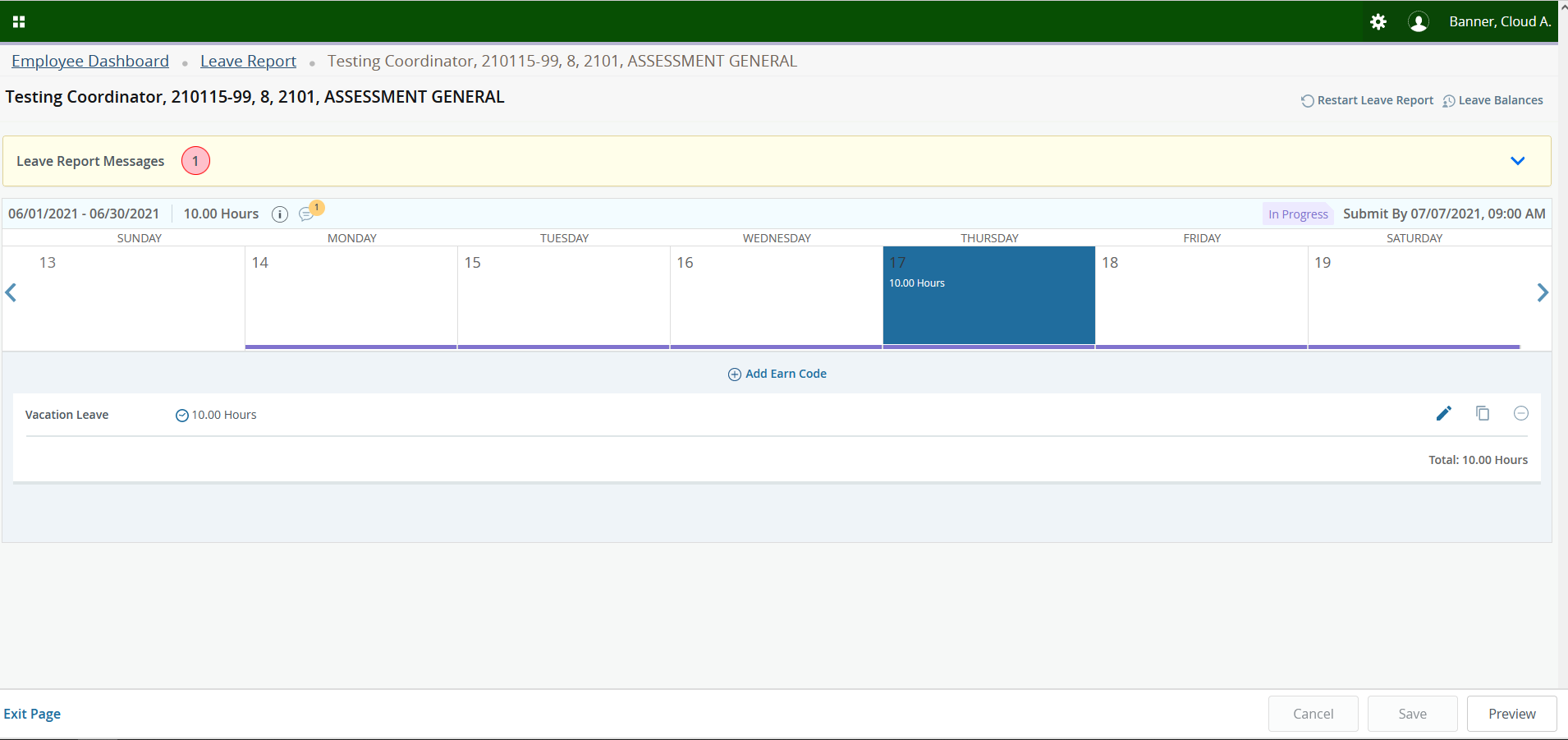 29
Review your Leave Report for accuracy.
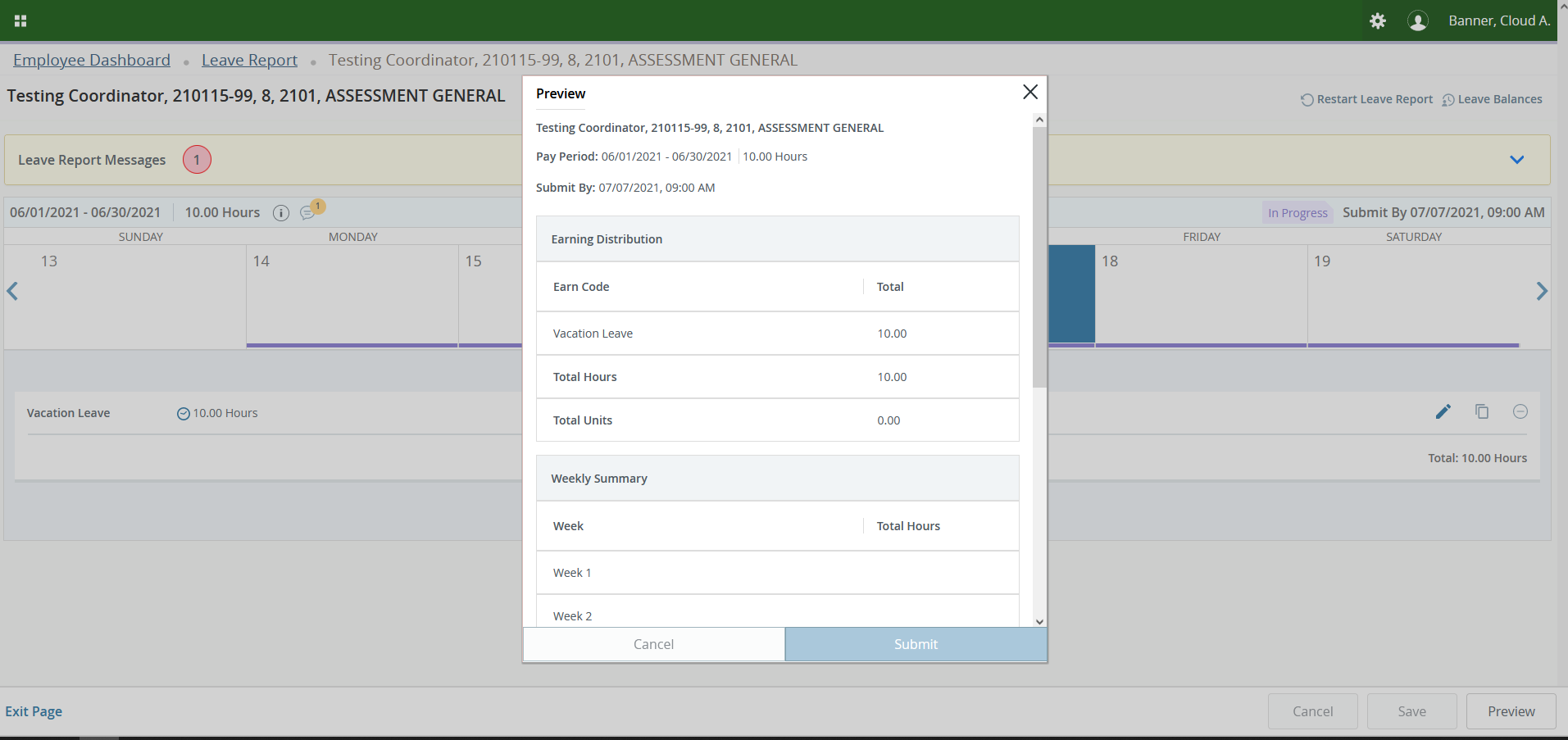 30
Scroll down and add additional comments if needed.  Review the certification statement, check the box and click on Submit.  Your Leave Report has now been submitted for approval and processing.
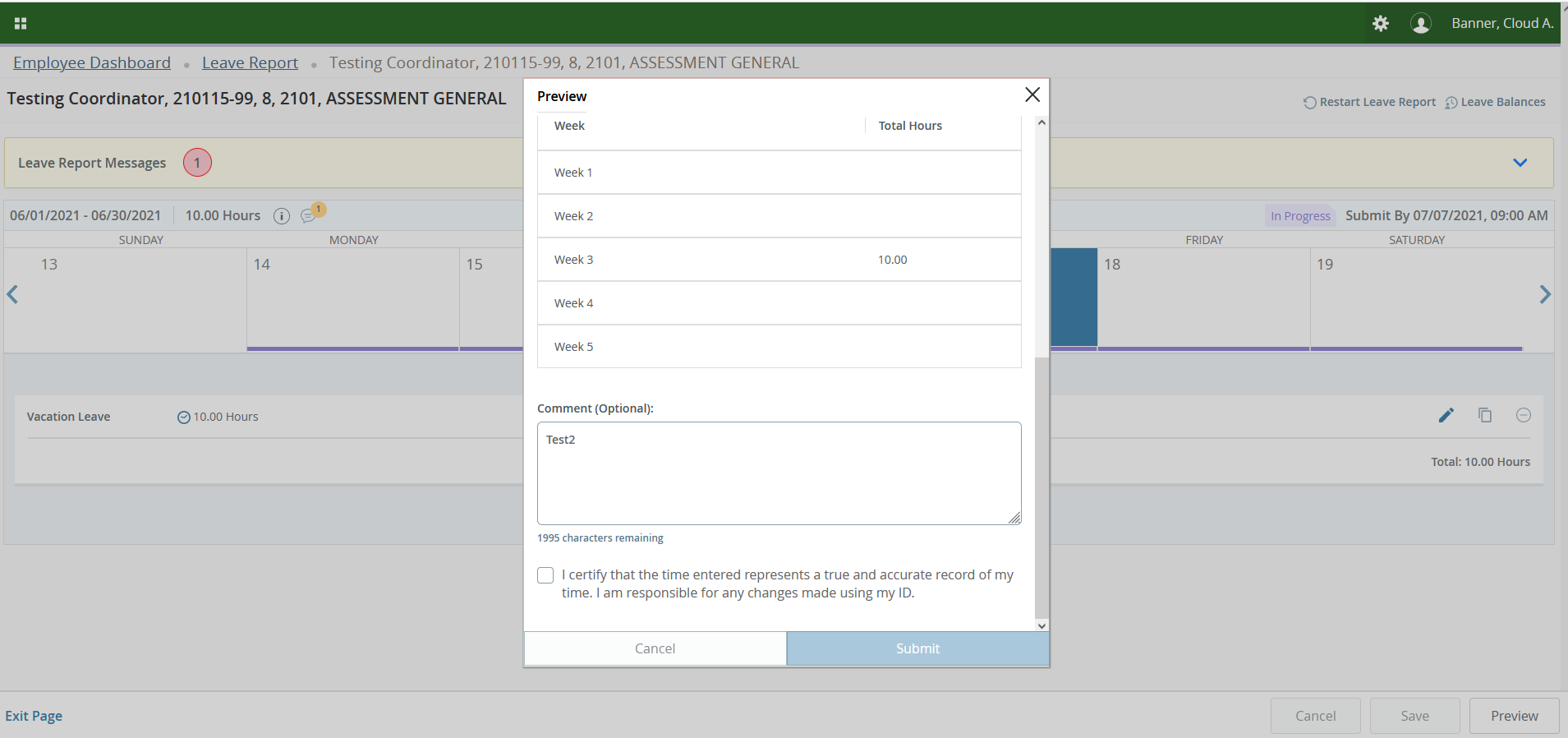 31
RECALLING A SUBMITTED 
LEAVE REPORT
32
Click on Enter Leave Report on the Employee Dashboard.
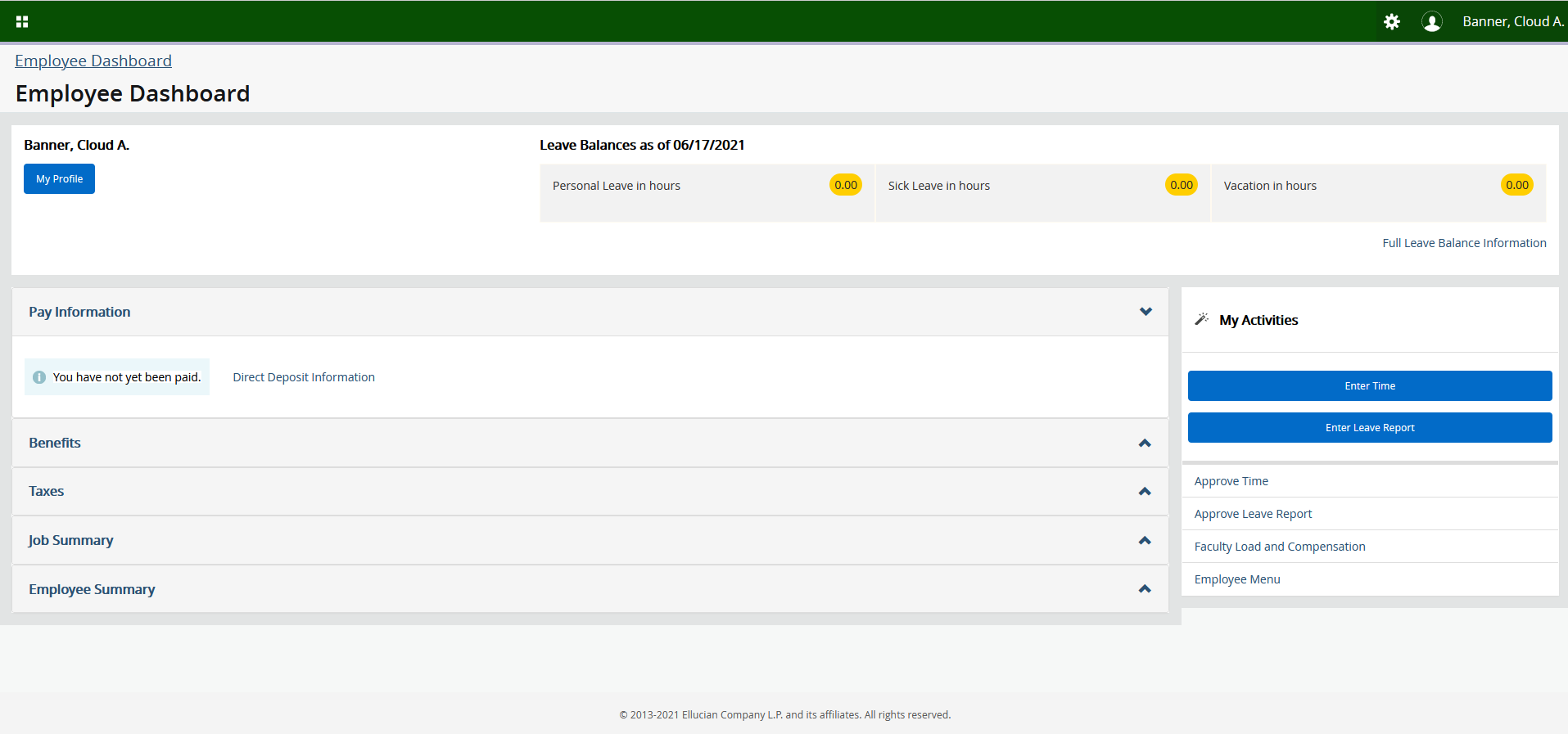 33
If you submitted your Leave Report and you need to make a change, you can recall it by clicking on Recall Leave Report in the bottom right-hand corner.  Your Leave Report will be returned to you for editing.
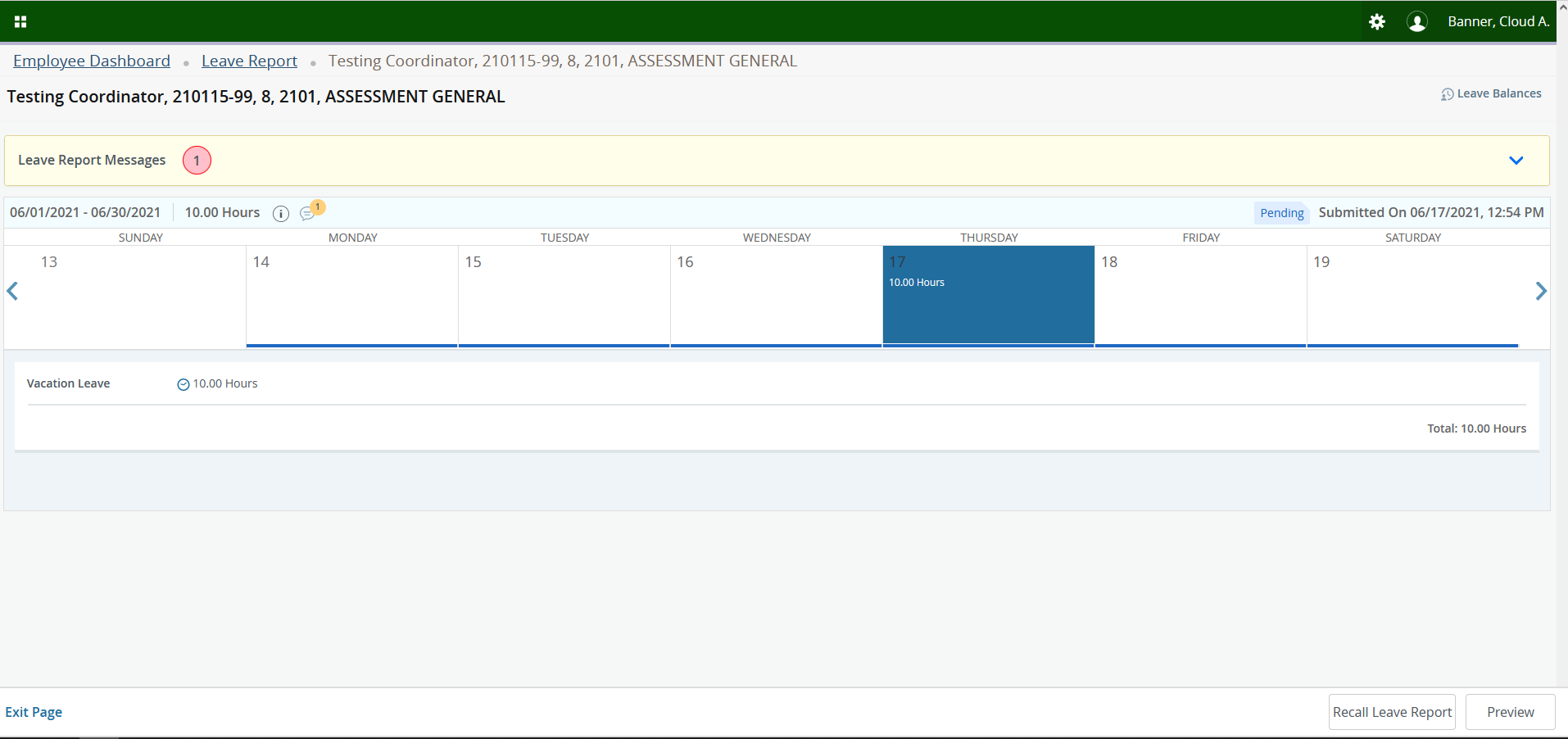 34
If you realize you need to change your Leave Report prior to your supervisor approving and prior to the pay period closing, you can recall it by clicking Prior Periods in the top right-hand corner.  Select the Leave Report that is Pending and select Recall Leave Report.  If the pay period is closed, you will not see the Recall Leave Report button and will need to contact HR.
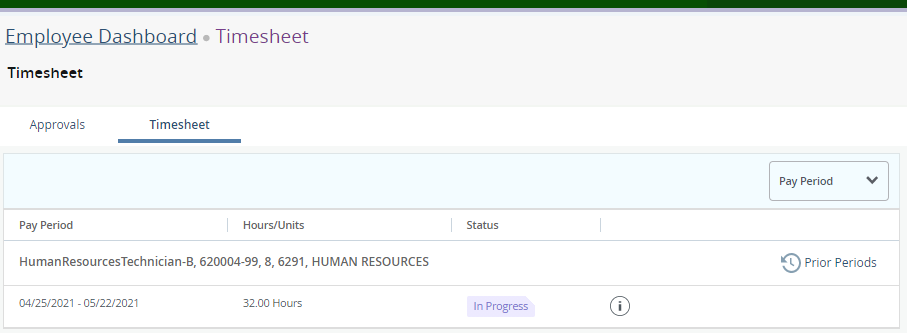 35
Once your Leave Report is complete, click on Preview in the bottom right-hand corner.
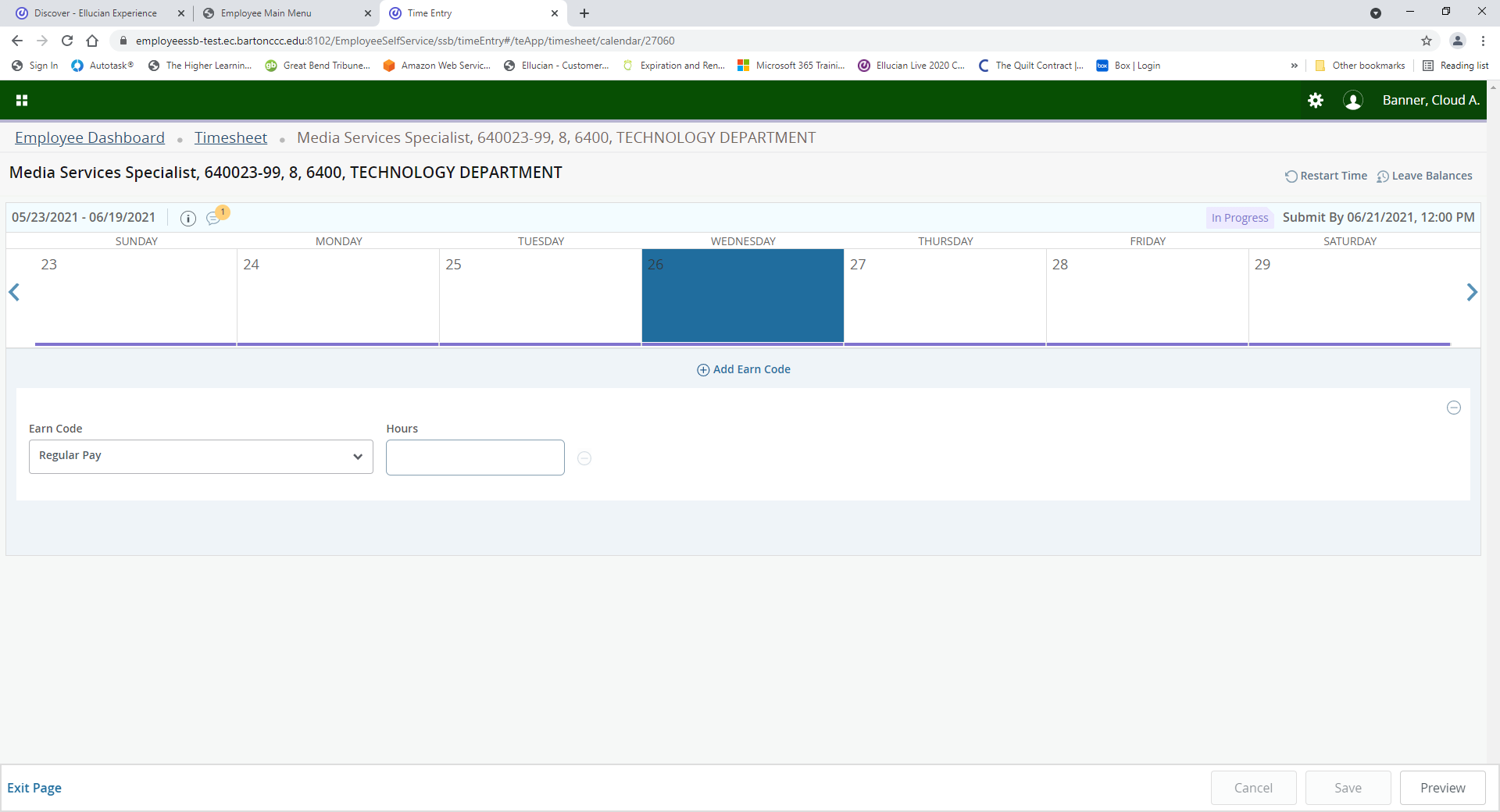 36
Scroll down and add additional comments if needed.  Review the certification statement, check the box and click on Submit.  Your Leave Report has now been submitted for approval and processing.
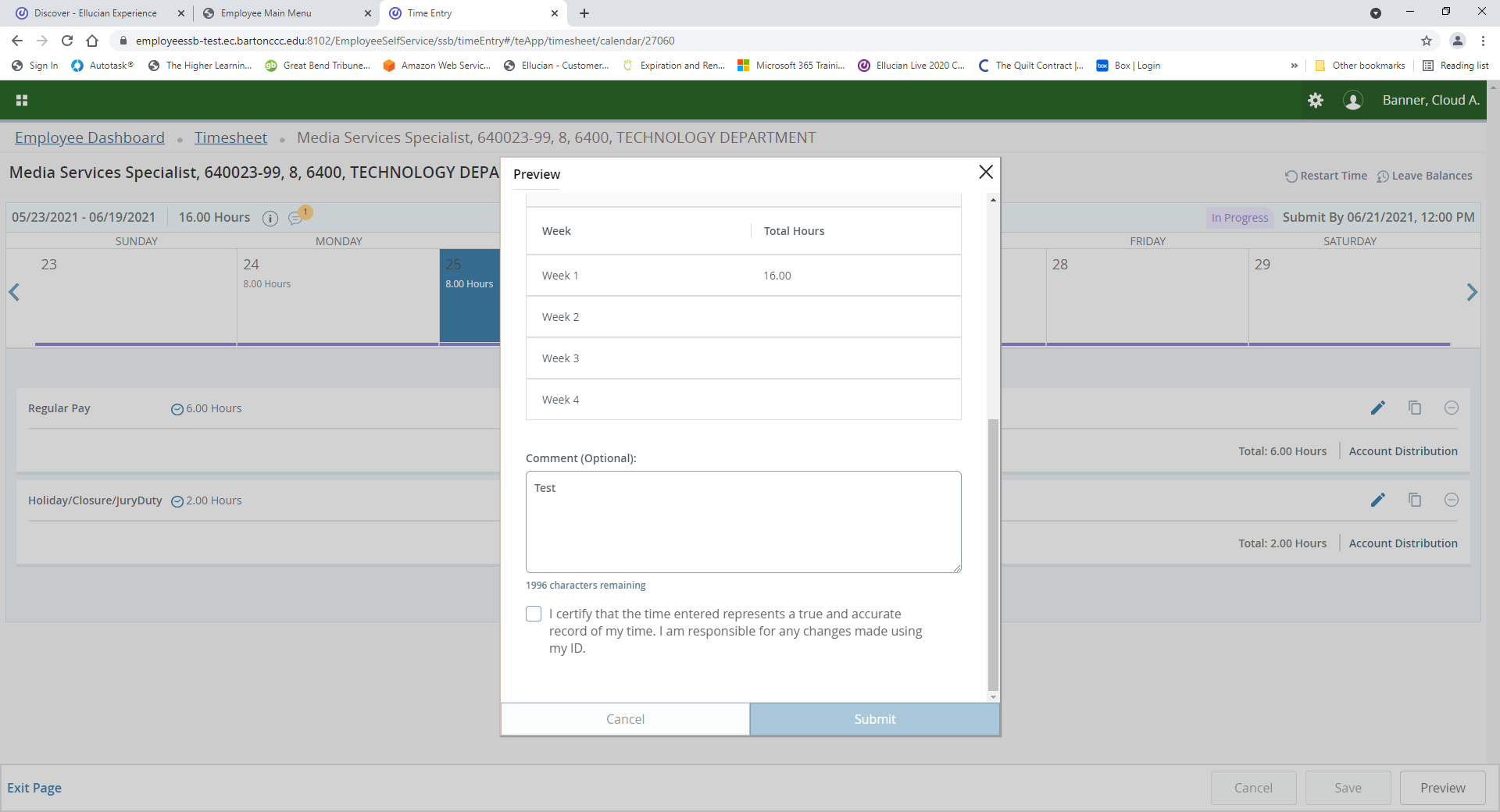 37
VIEWING LEAVE REPORT APPROVER(S)
38
Click on Enter Leave Report on the Employee Dashboard.
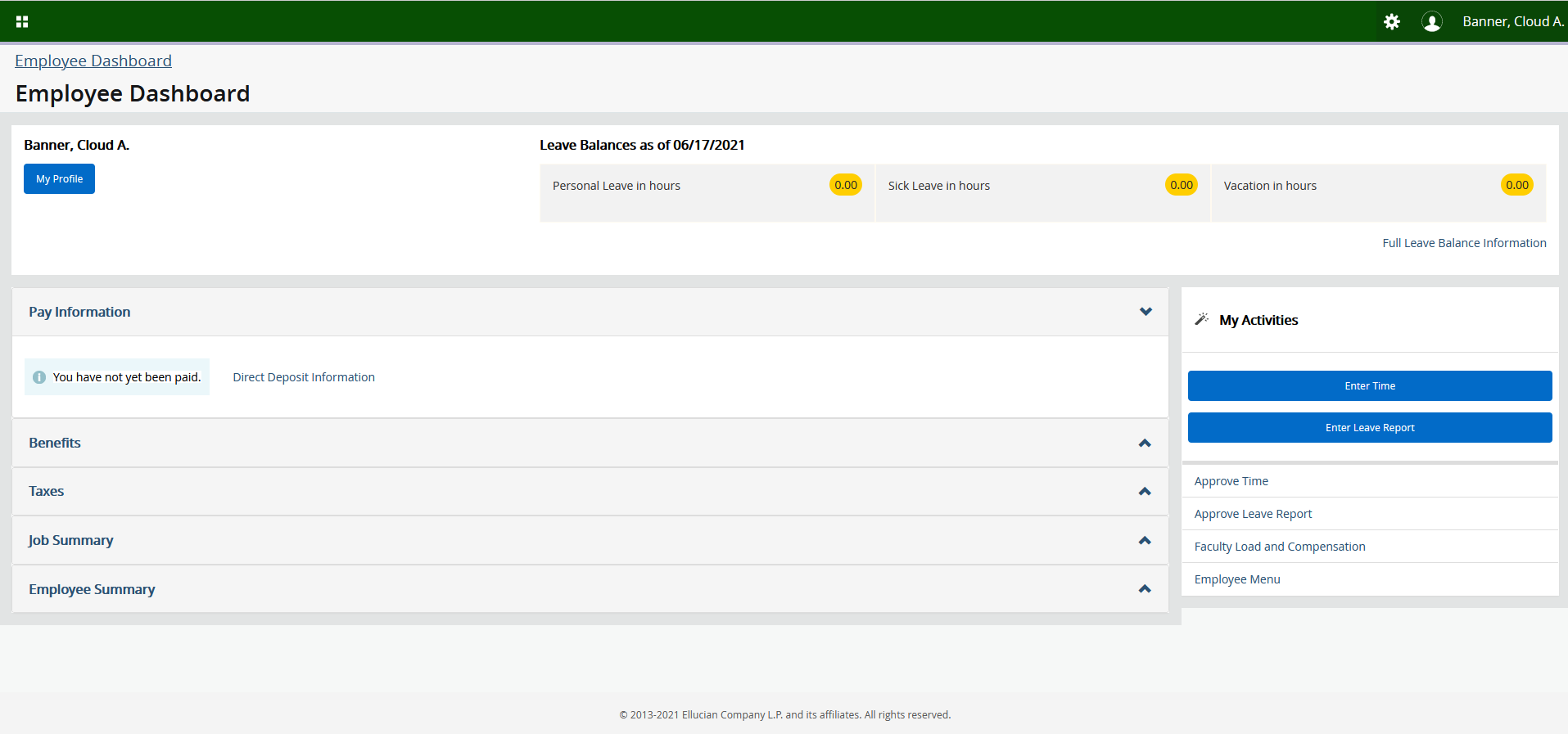 39
Click on the Information icon and it will display an Approver list.
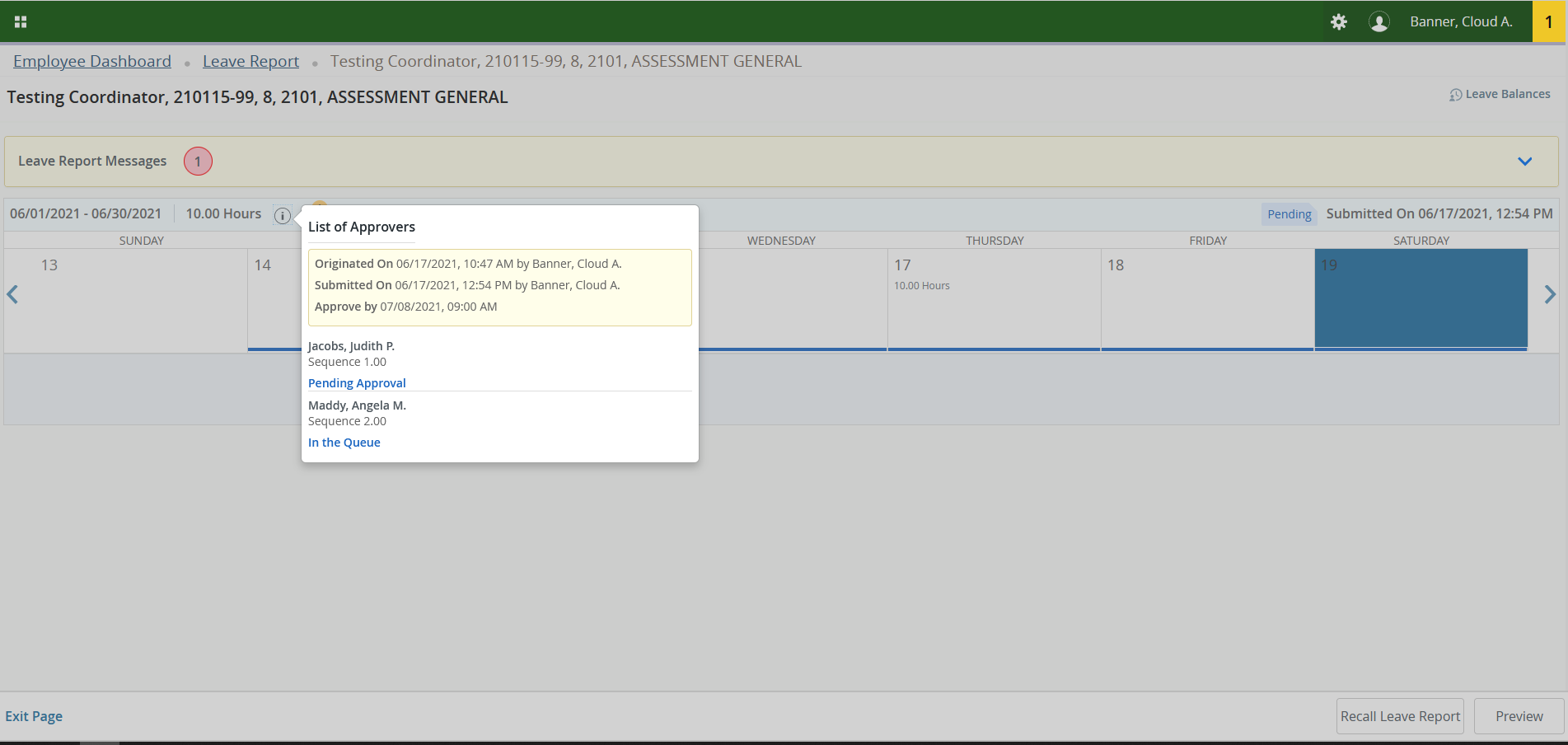 40
VIEWING LEAVE BALANCES
41
Click on Enter Leave Report on the Employee Dashboard.
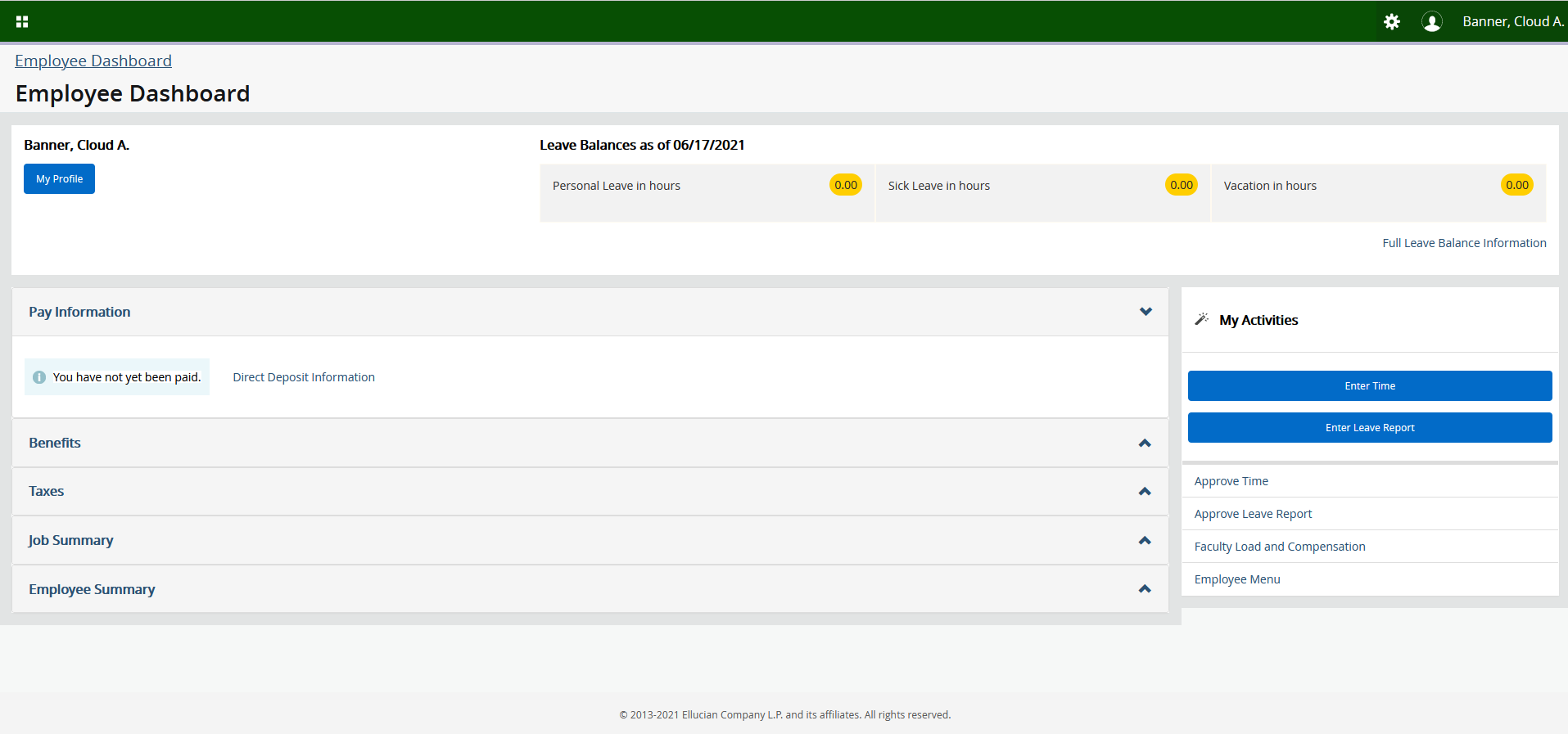 42
Click on each of the Leave buttons to see more detailed information.
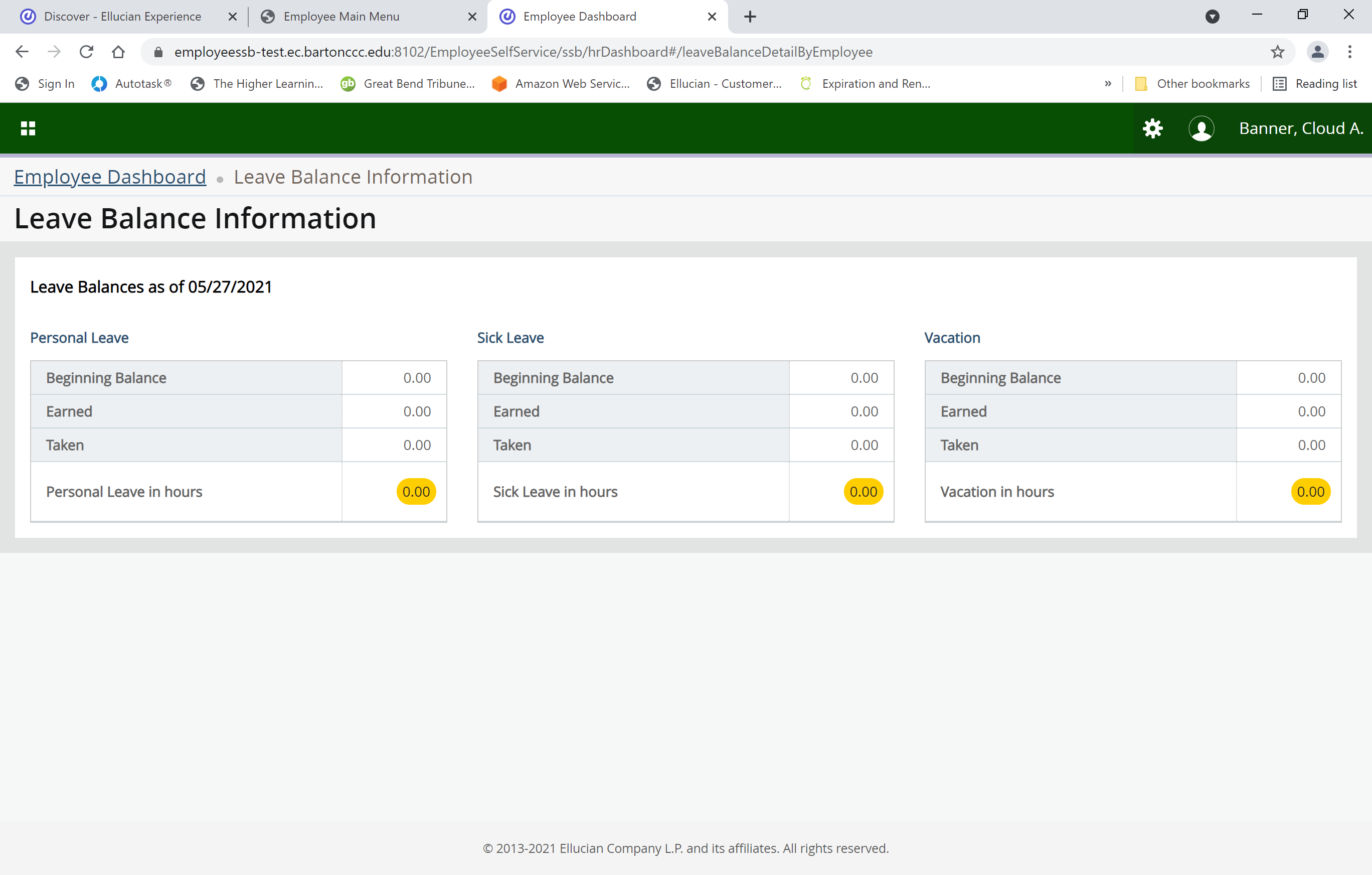 43
Click on Prior Years to see a history or click on Leave History to see the most recent history.
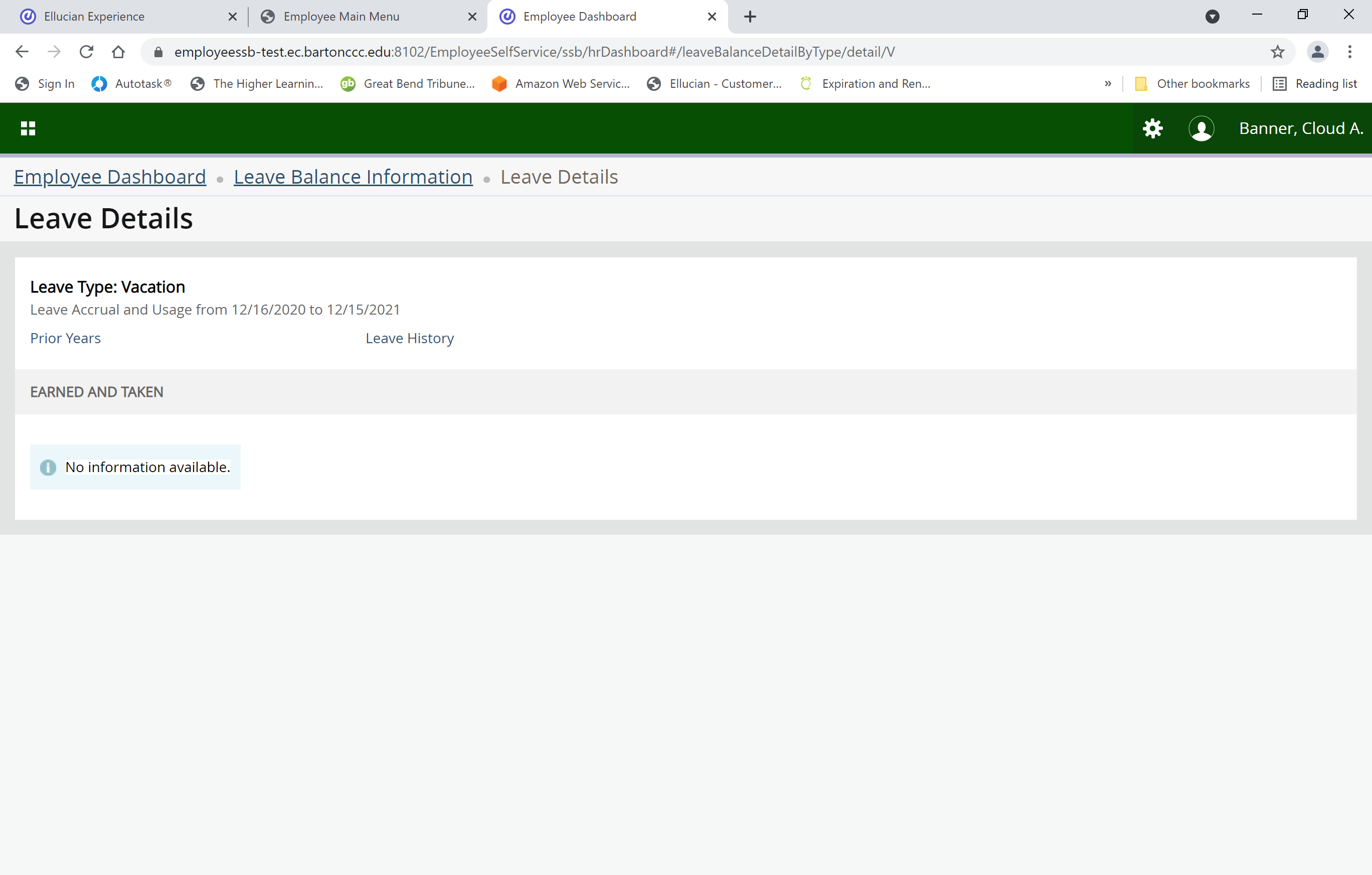 44
PAY STUB/DIRECT DEPOSIT INFORMATION
45
To view your last Pay Stub, click on the Date next to Latest Pay Stub.
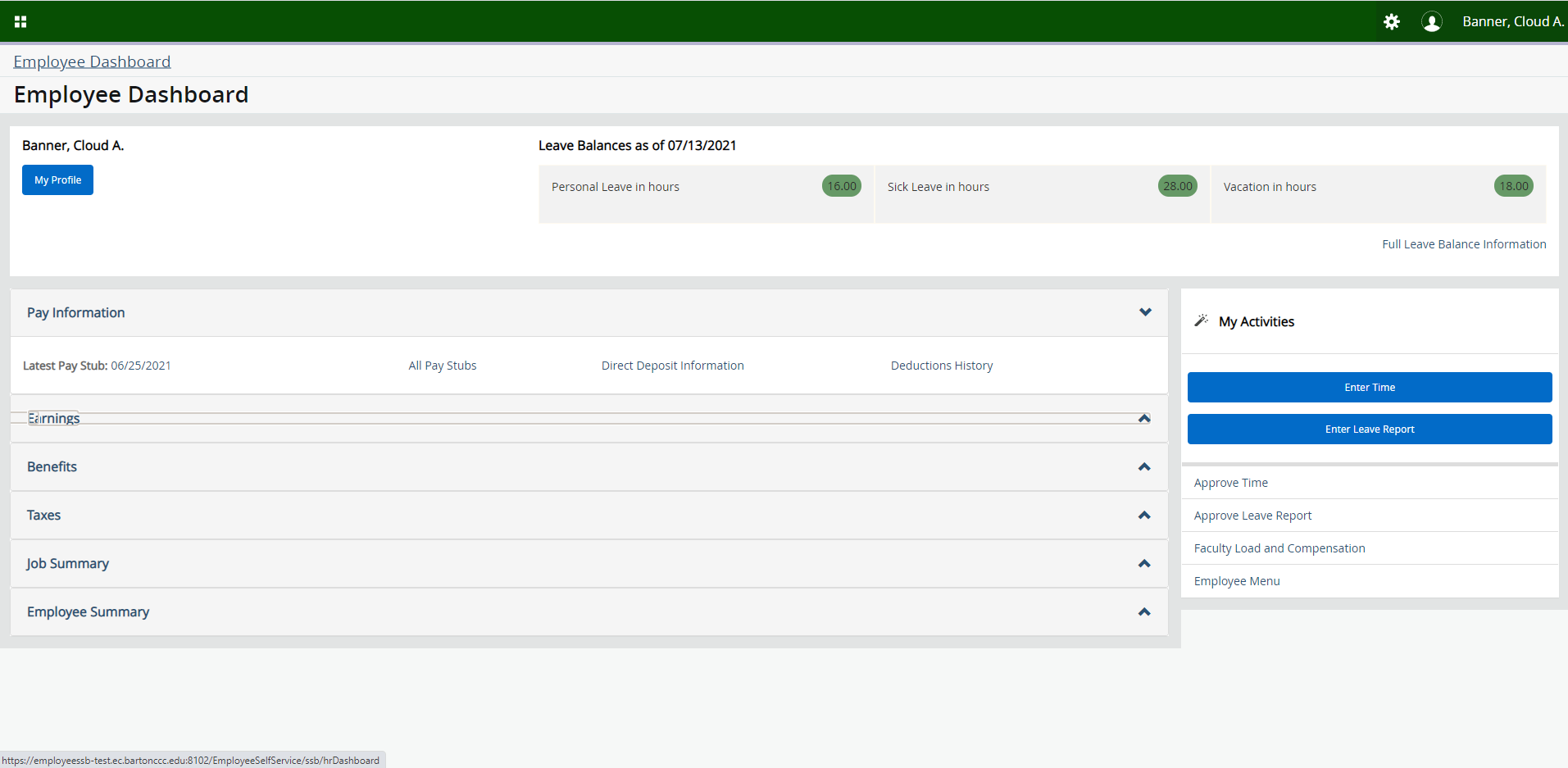 46
To Print, click on the Printer-Friendly button.
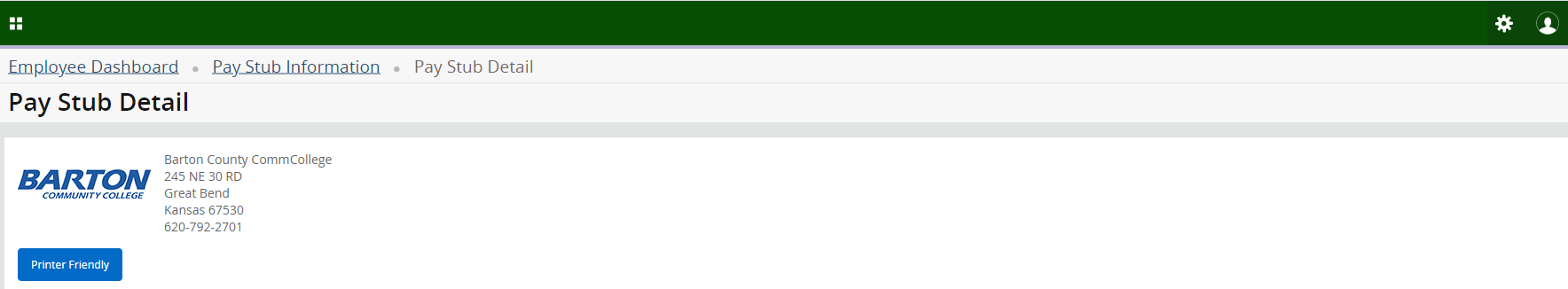 47
Click on the printer icon on the far right-hand side to print.
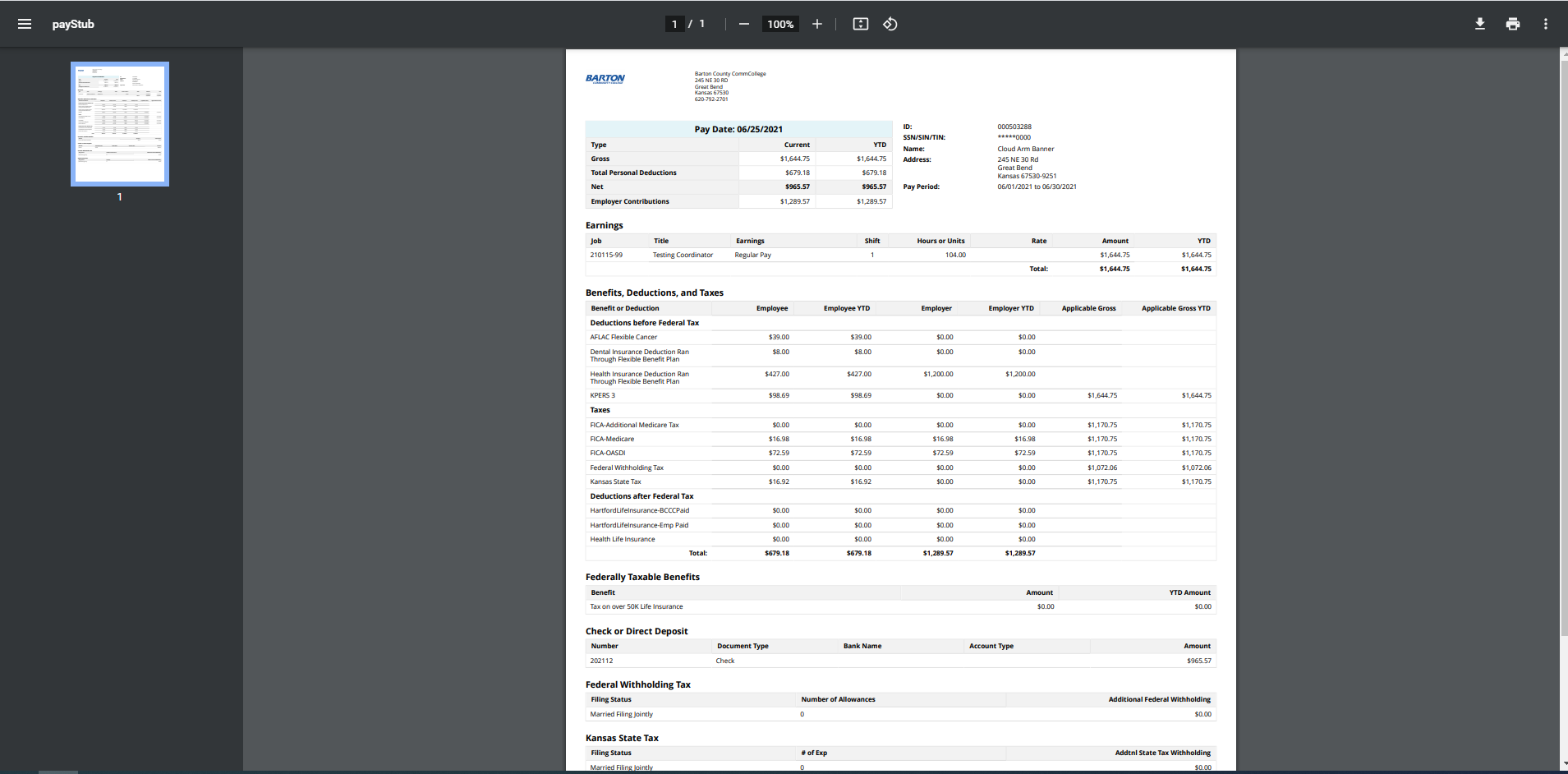 48
To view more Pay Stubs on the employee Dashboard, click on All Pay Stubs.
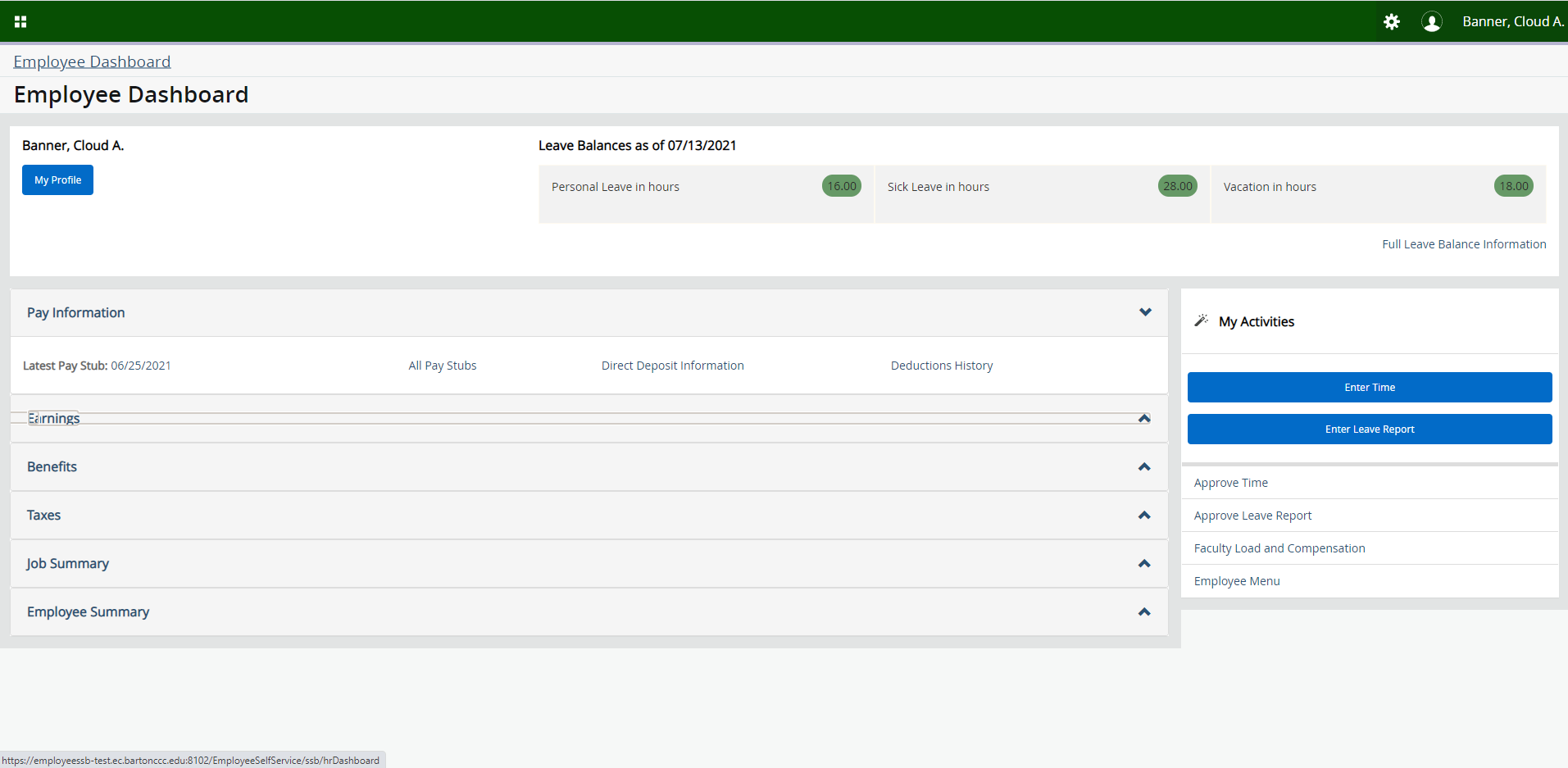 49
Under Pay Year, choose the year you want to view.  Once you have located the pay stub, click on the date in the Pay Date column.
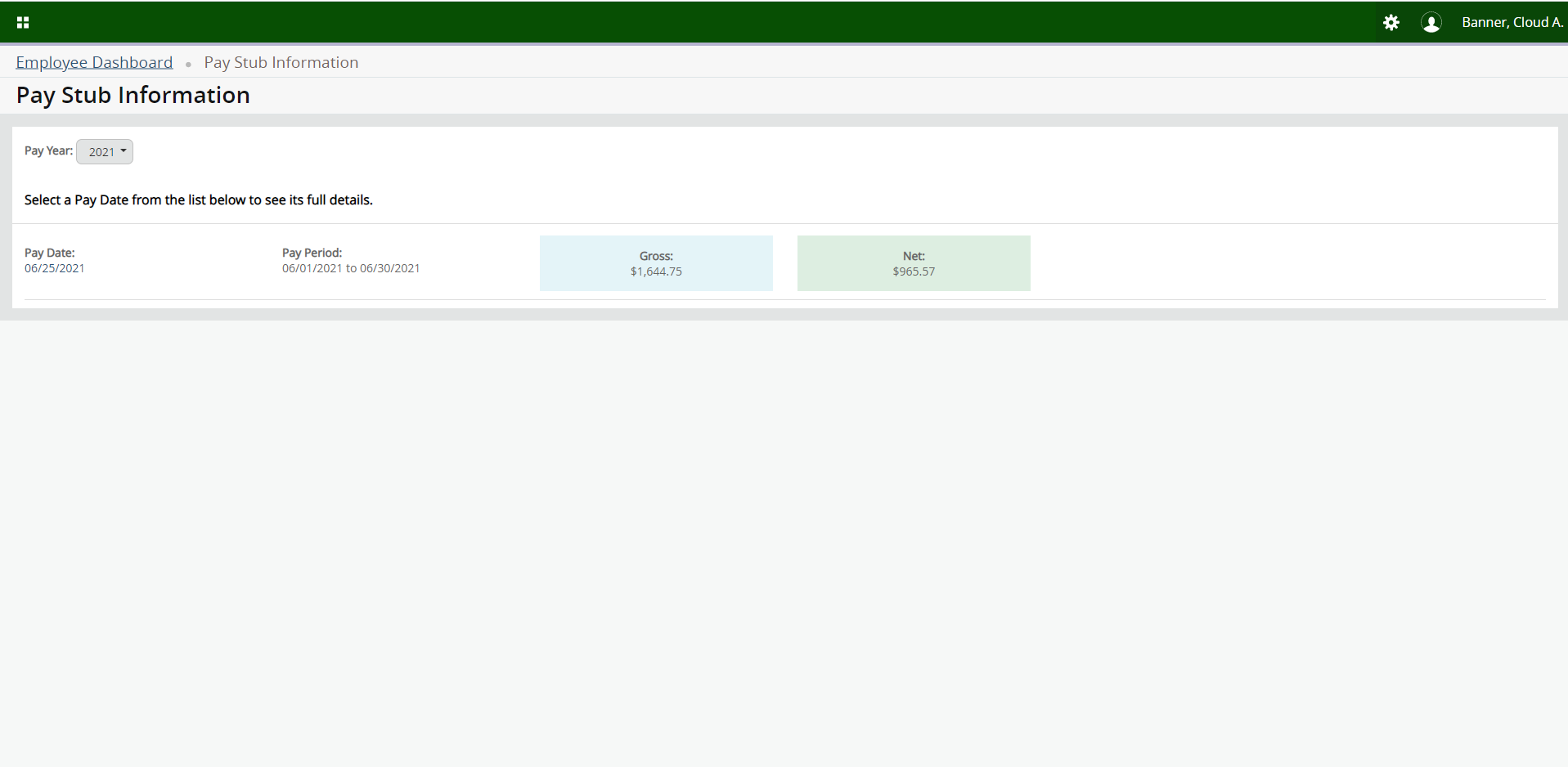 50
To view your banking information, click on the Direct Deposit Information located under Pay Information.
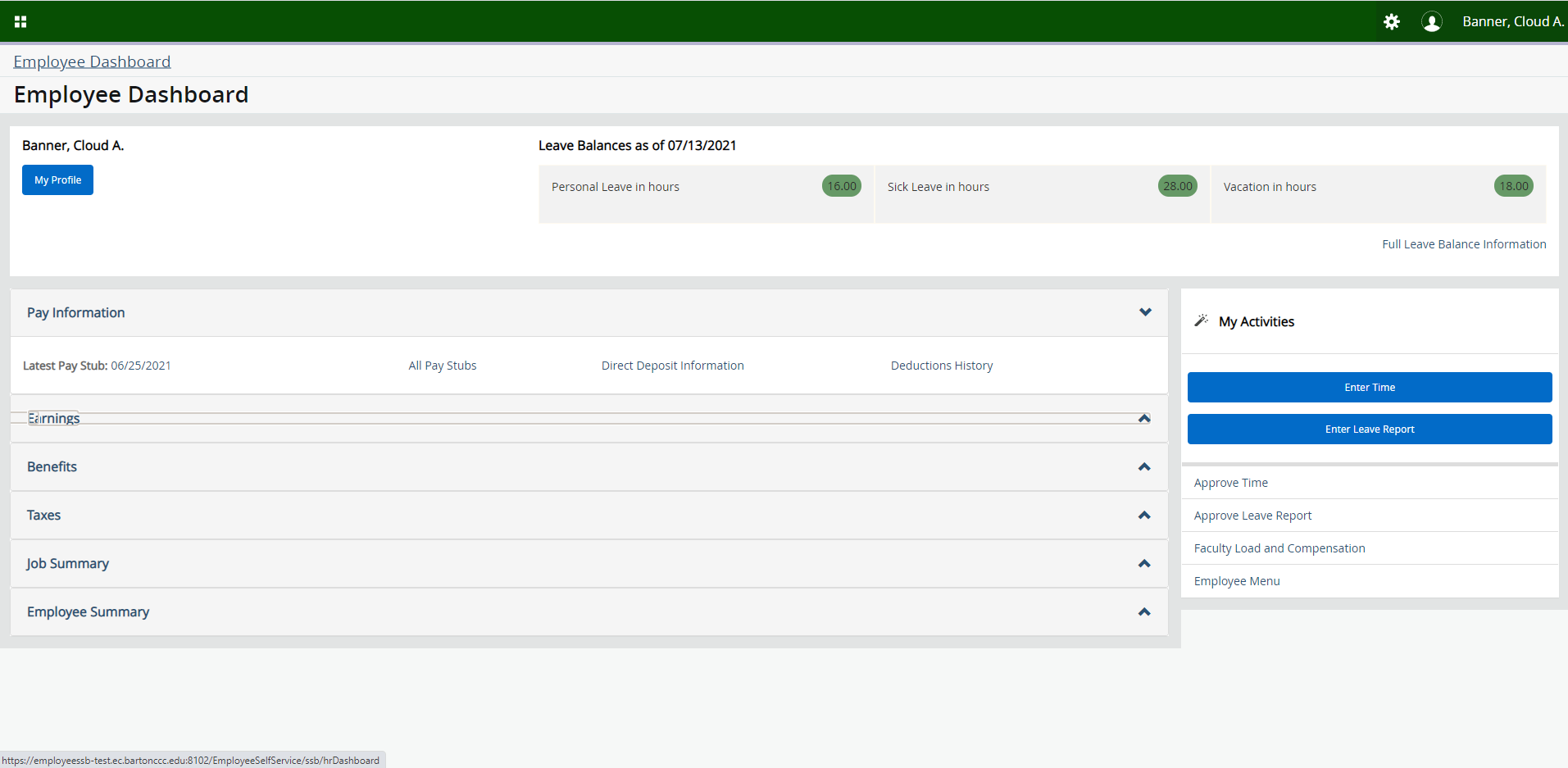 51
Click on Deductions History to view your deductions that are broken out into separate sections (Example - FICA-Medicare is separate from Dental).
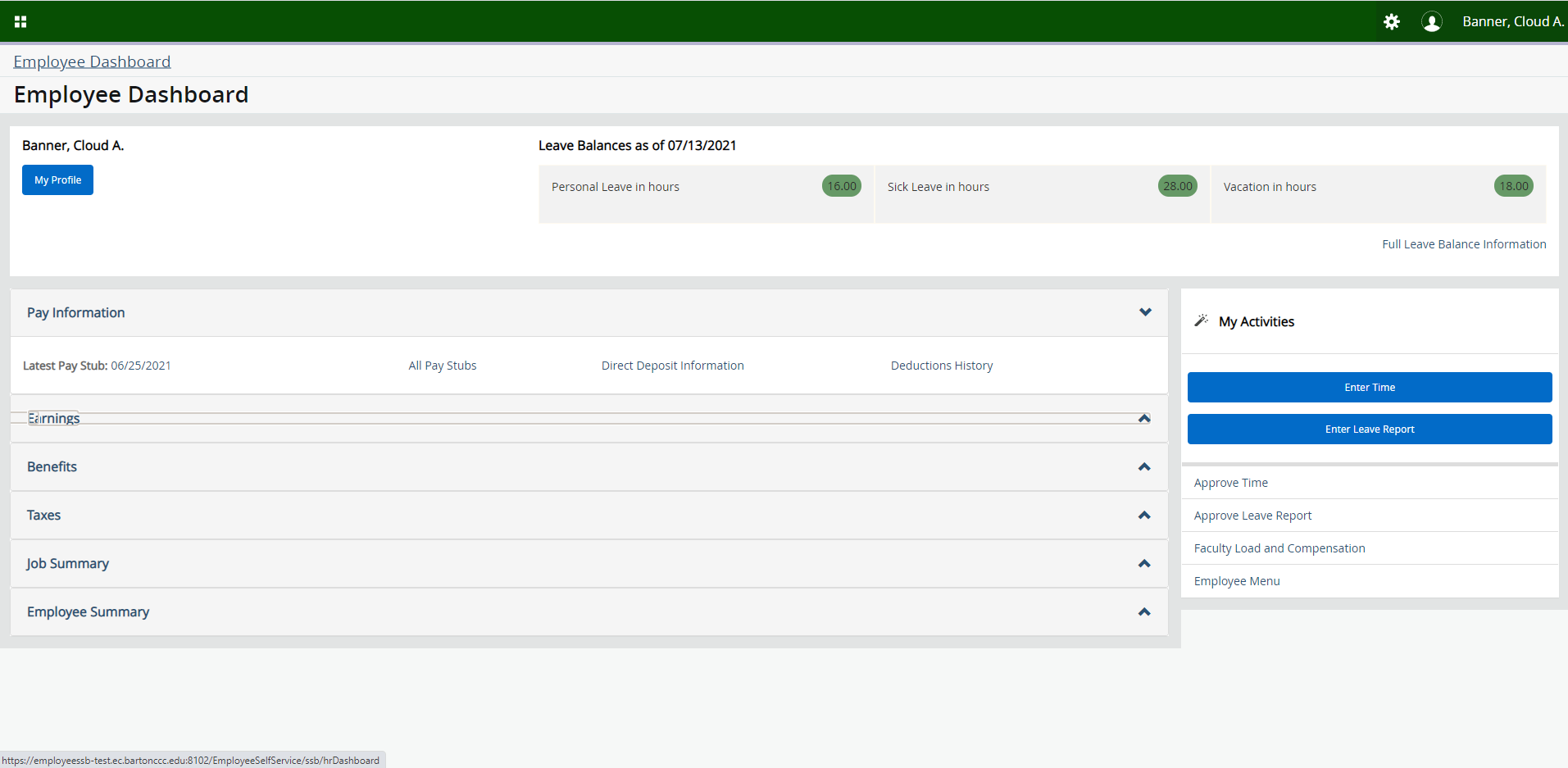 52
Choose a date range you want to view by clicking on the dates in the From and To columns.
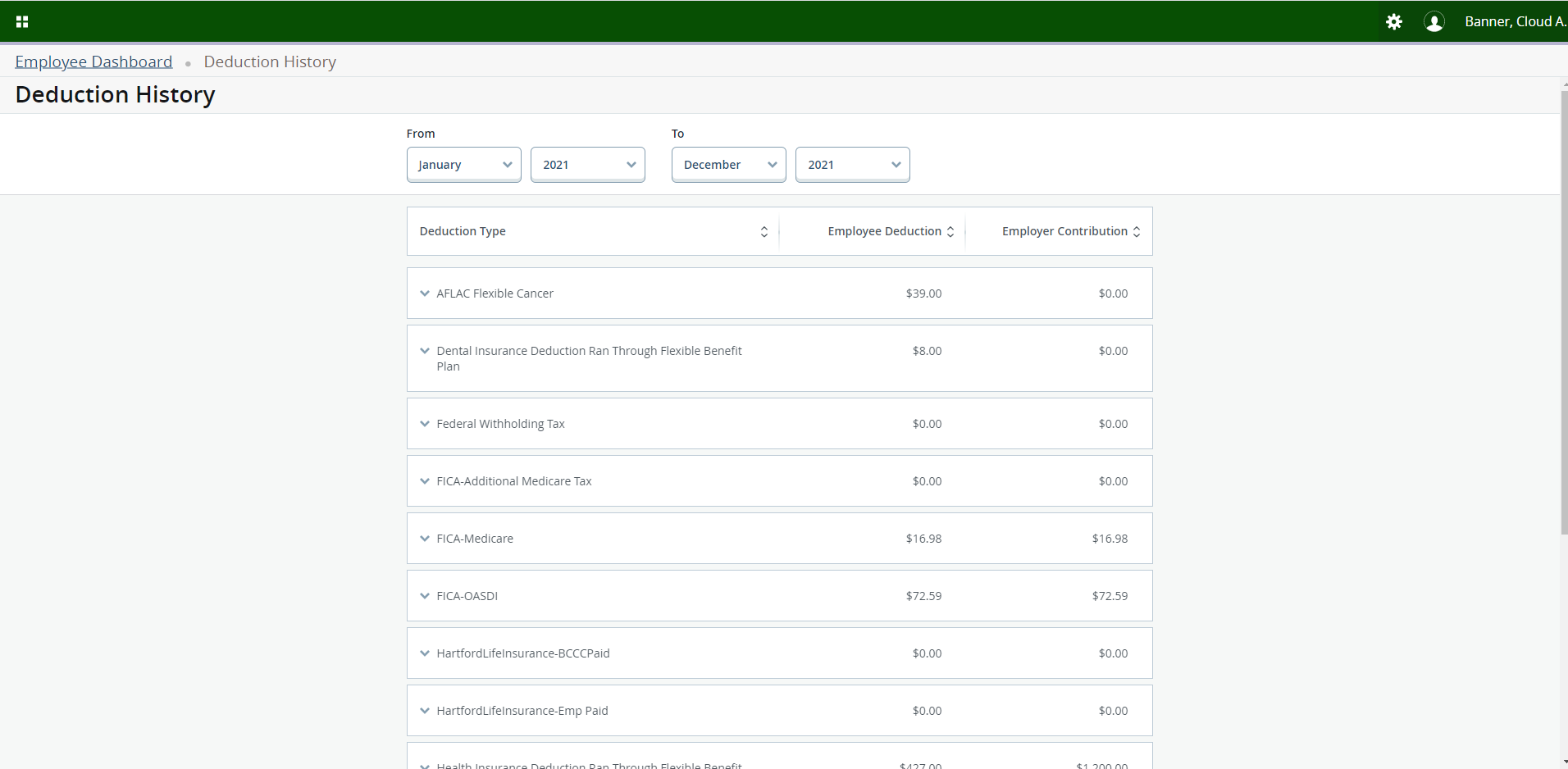 53
Click on the Caret next to the deduction you want to view to see more information.
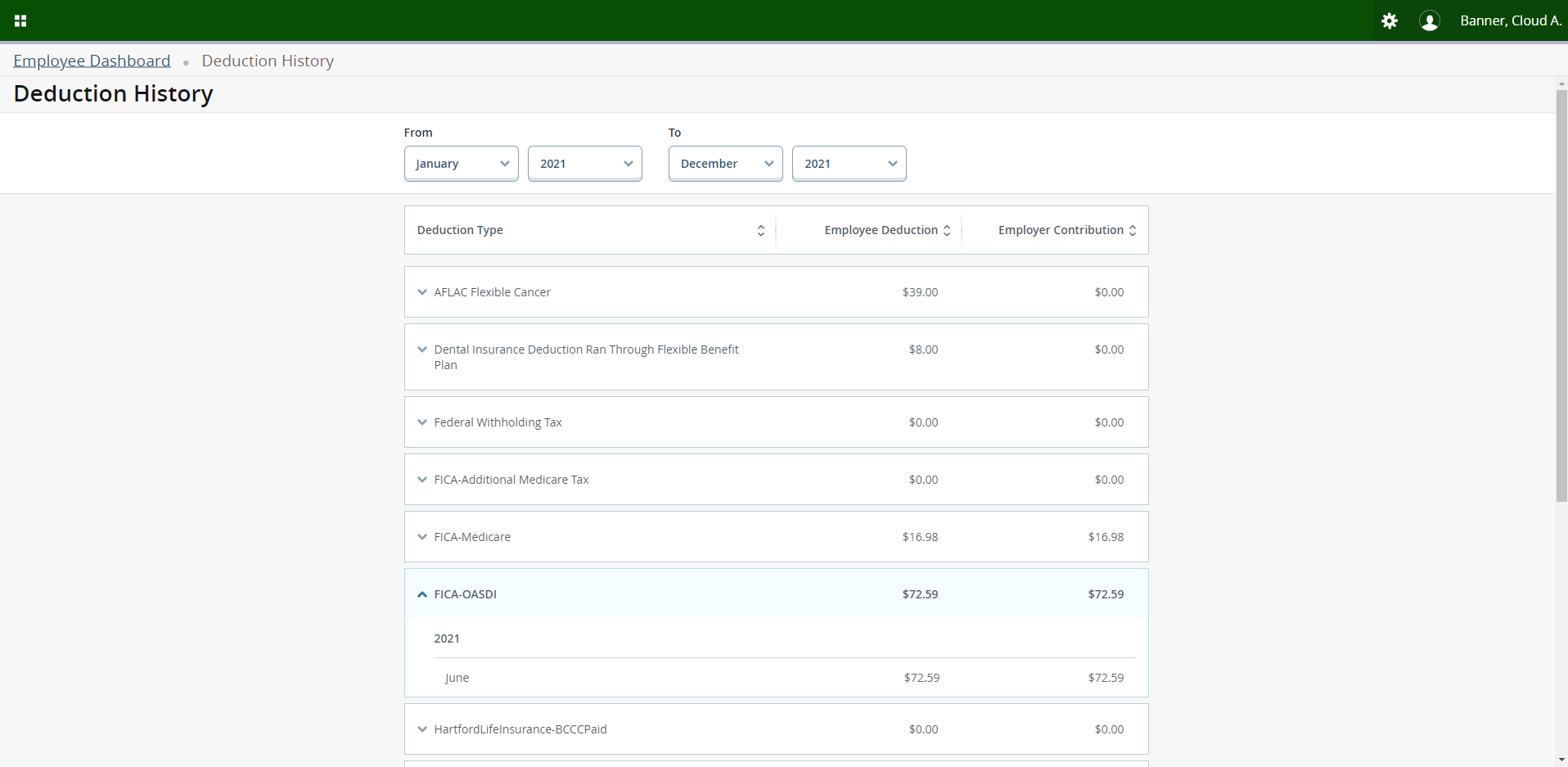 54
EARNINGS
55
Click on the Caret next to Earnings.
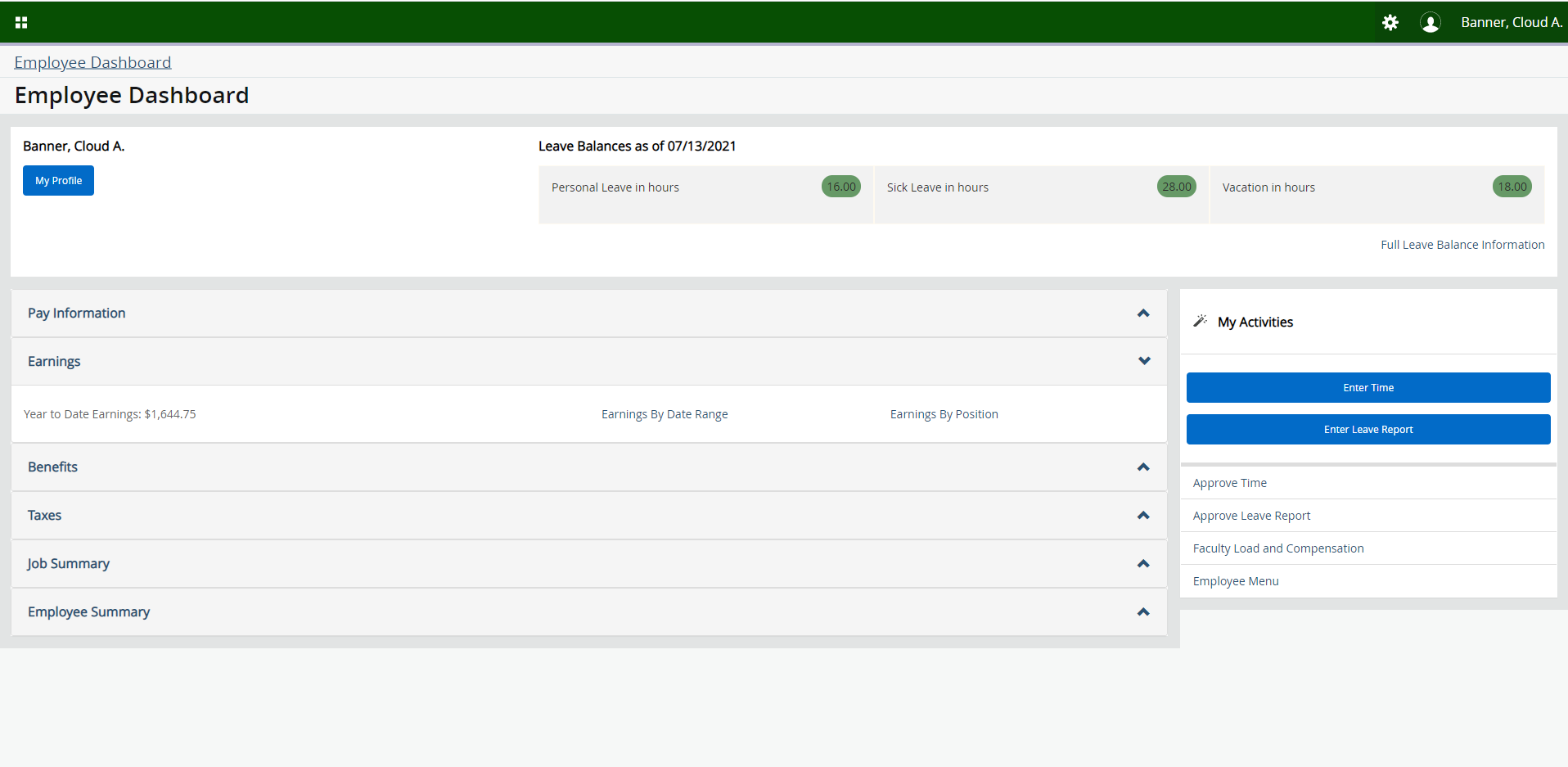 56
Click on the Earnings by Date Range under the Earning Section.
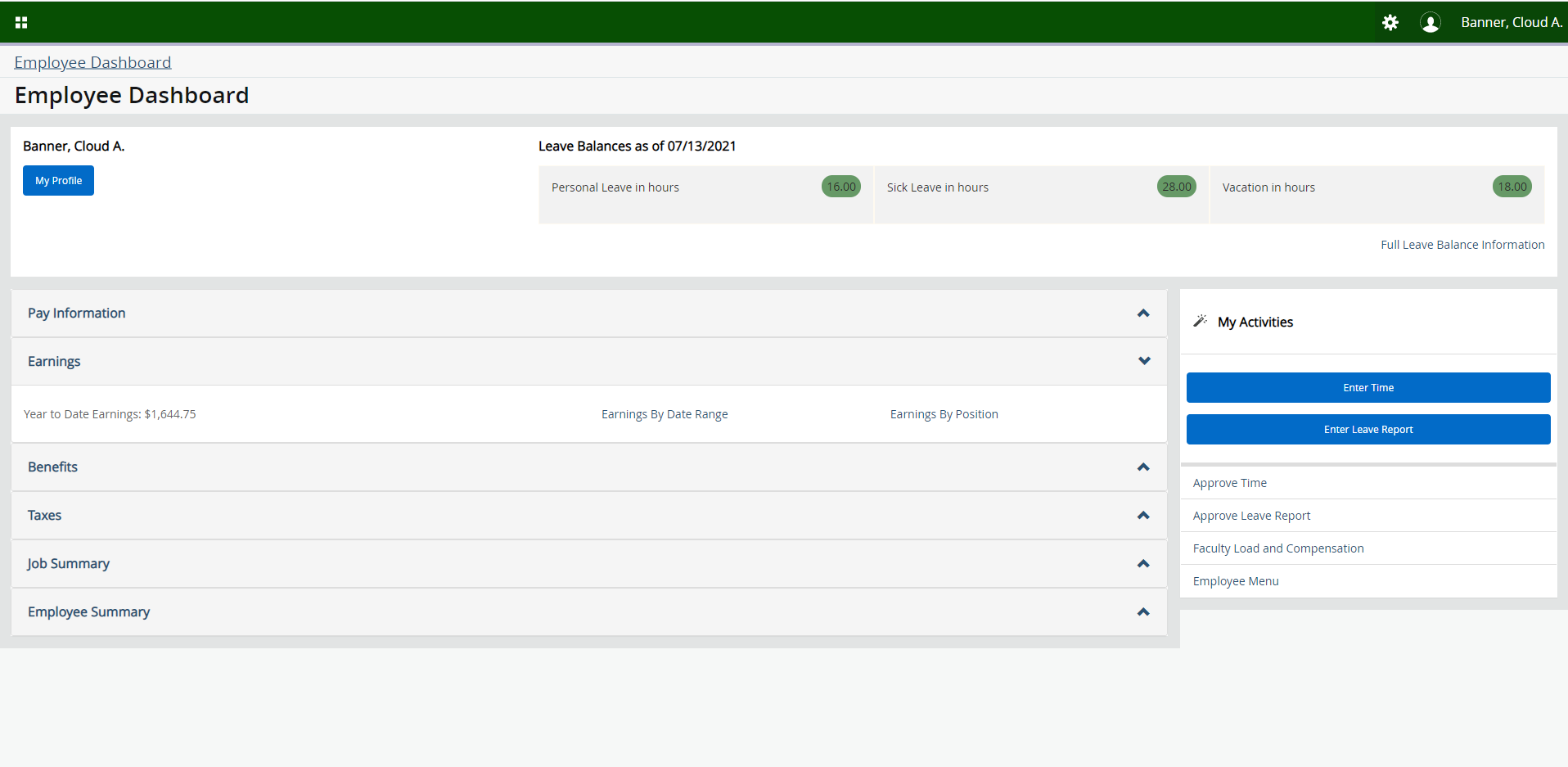 57
Choose the dates you want to view in the From and To Fields.  Next locate the earning you want to view and click on the Caret next to that earning.
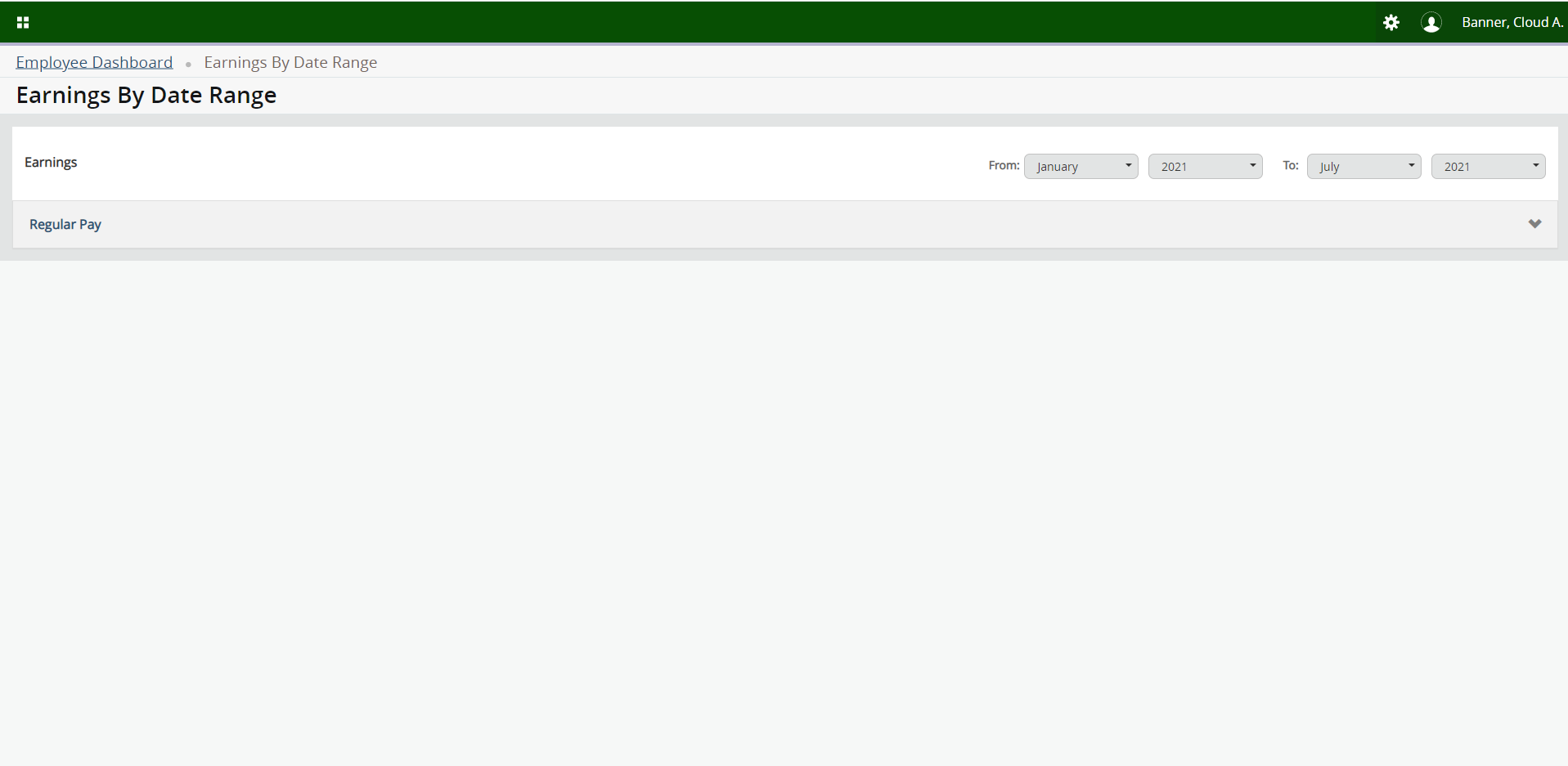 58
Click on the Earnings by Position under the Earning Section.
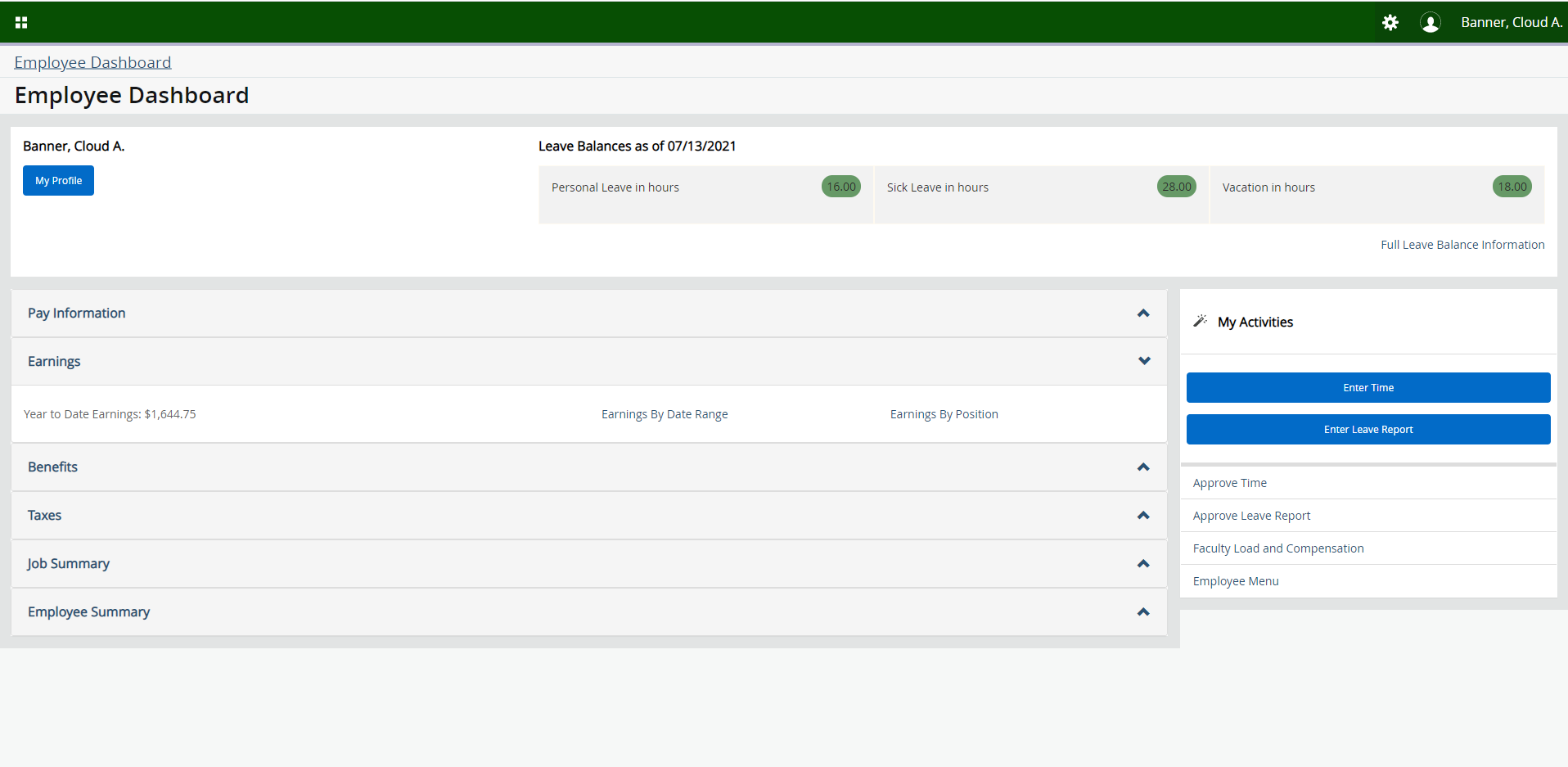 59
Choose the years/positions you want to view by clicking on the Caret next to these items.
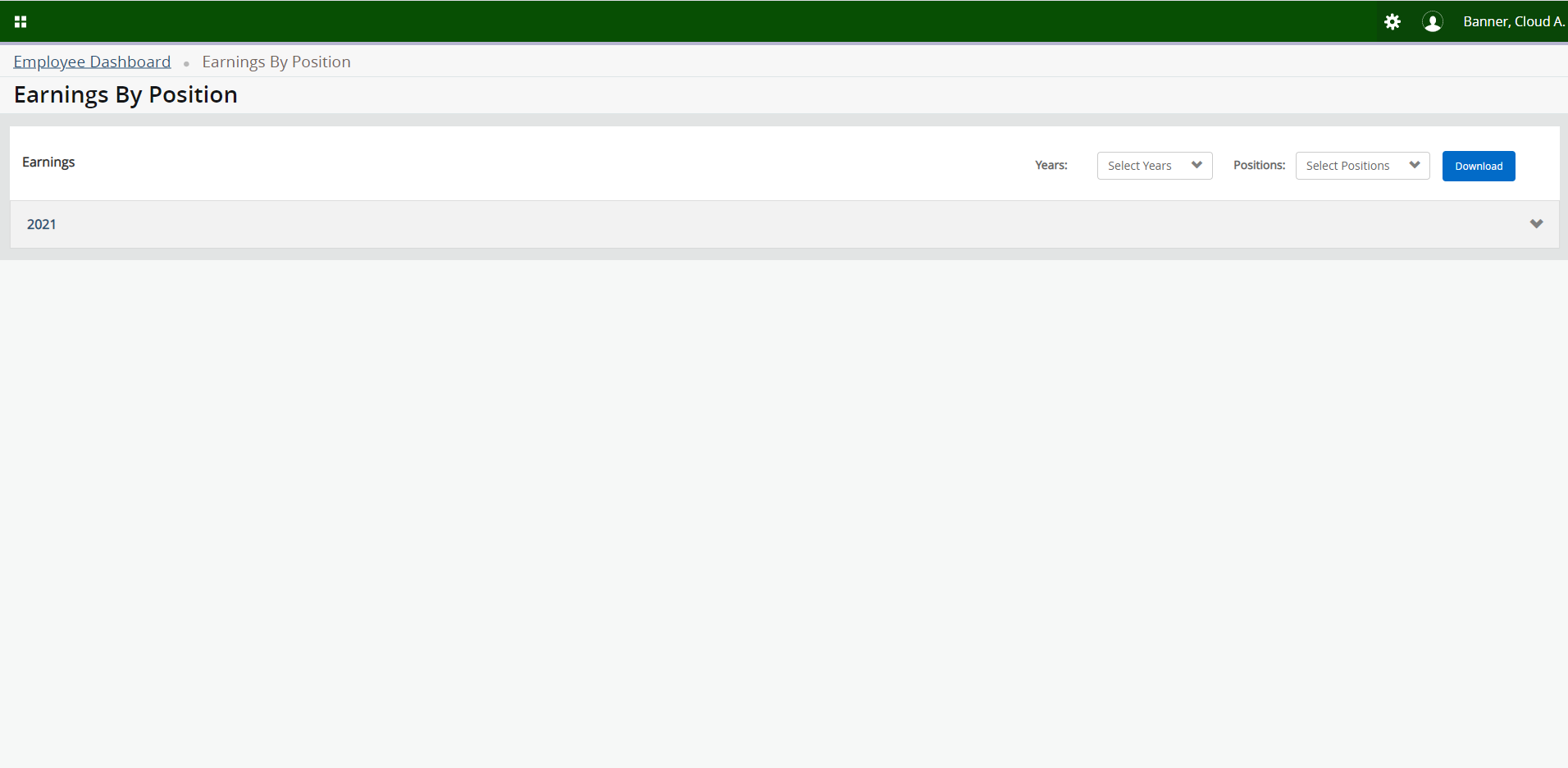 60
Click on the Caret to view more information next to your search parameters.
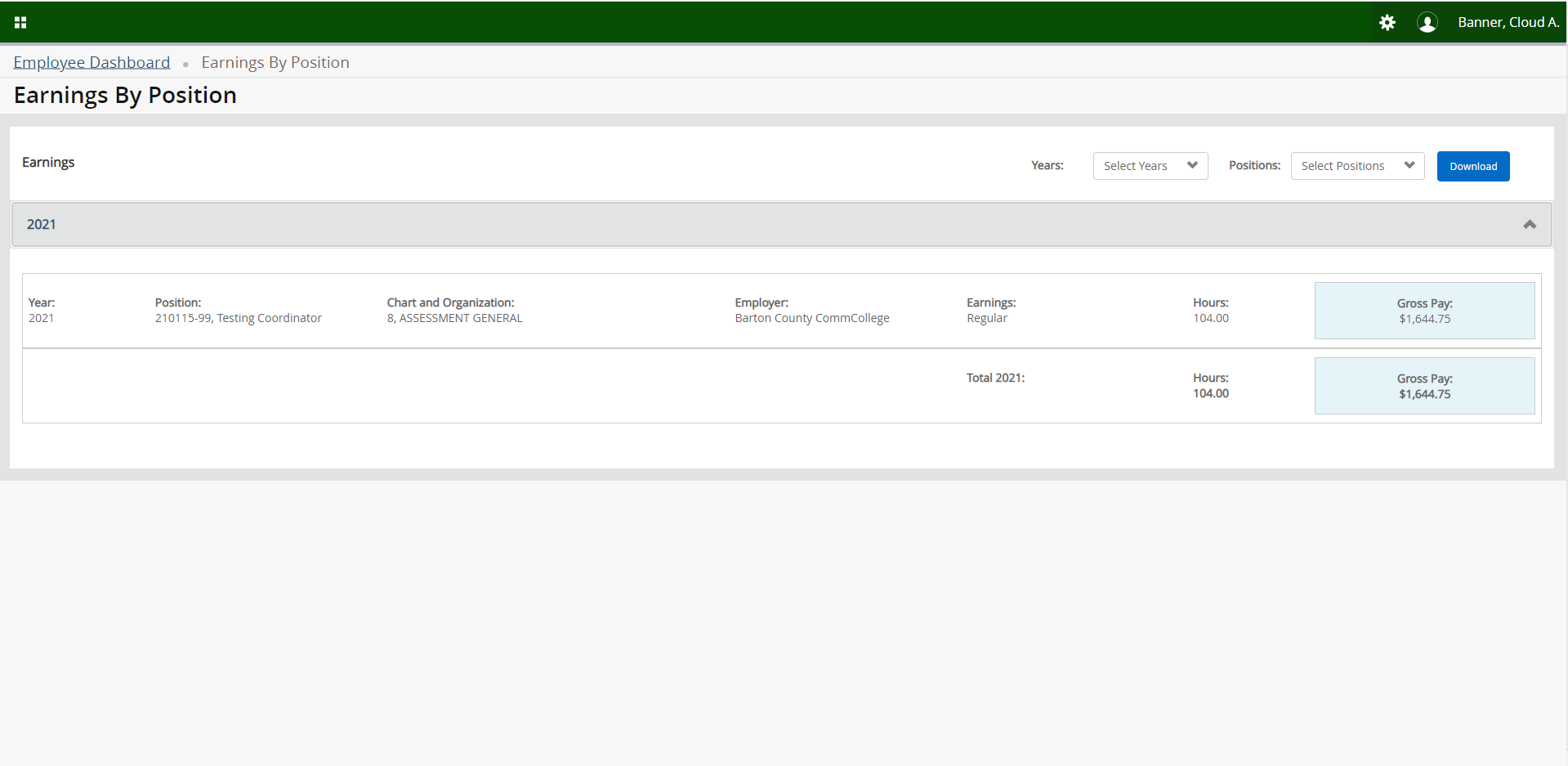 61
Click on Download to view your information in an Excel spreadsheet.
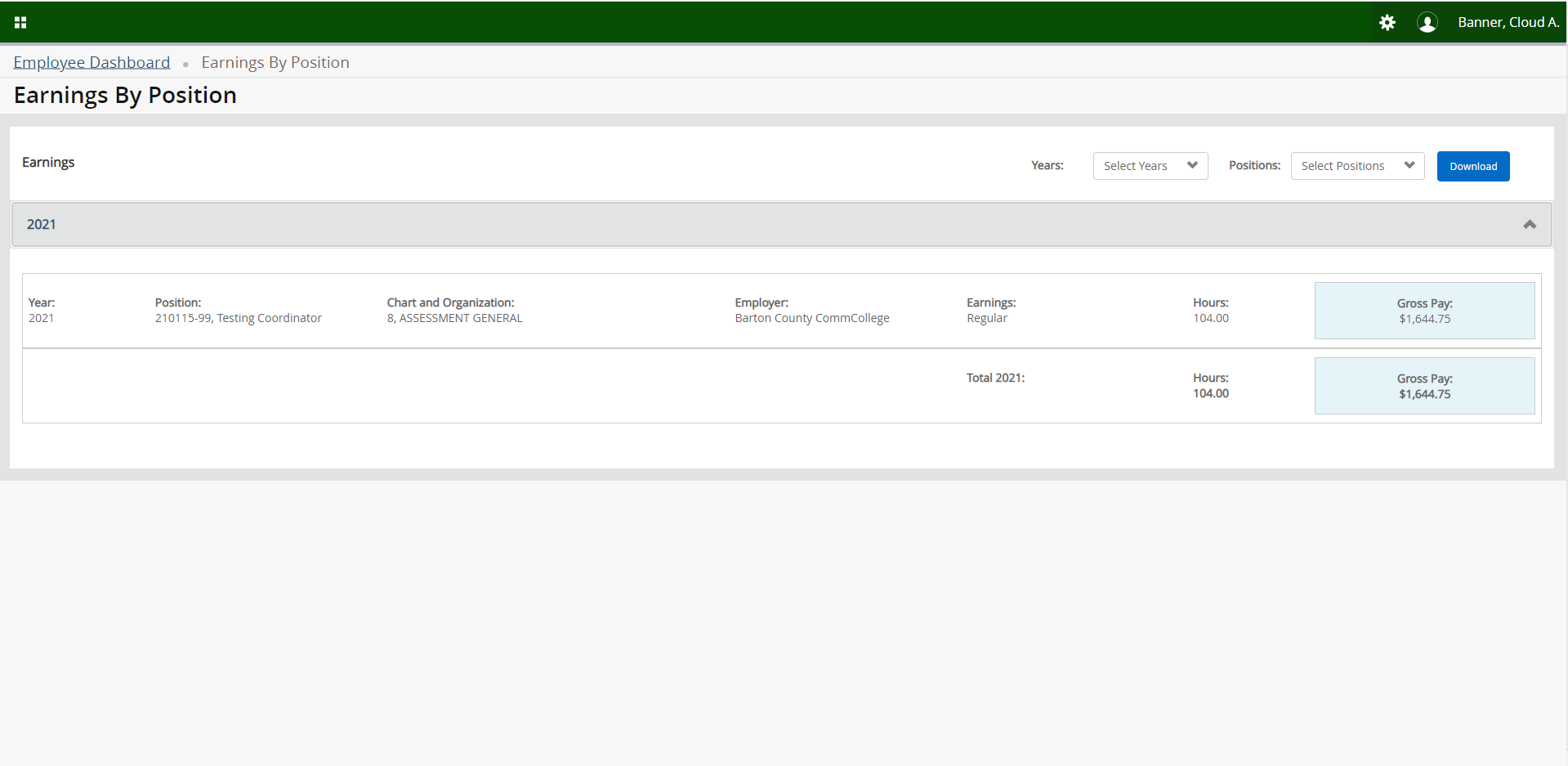 62
THANK 
YOU!
63